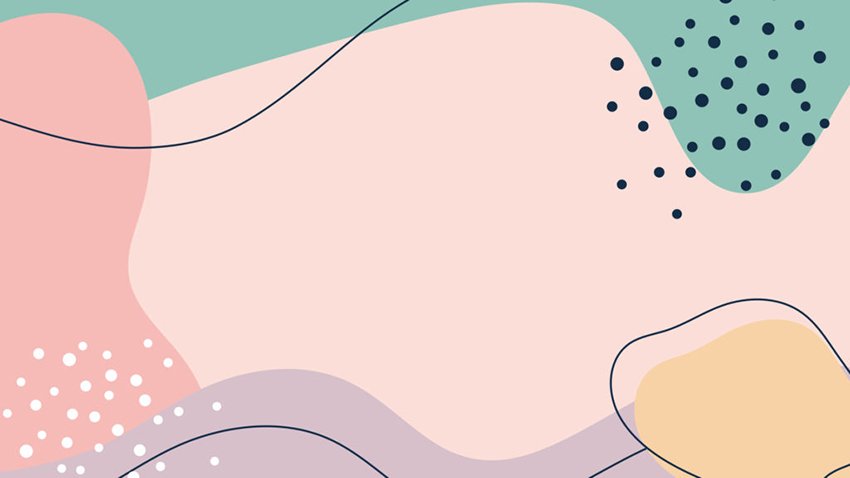 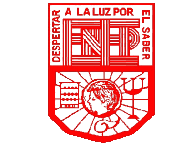 ESCUELA NORMAL DE EDUCACION PREESCOLAR
MAPA MENTALLa Entrevista
MATERIA: HERRAMIENTAS PARA OBSERVACIO Y EL APRENDIZAJE
PATRICIA CAROLINA CERDA MELACIO
ALESSANDRA ESCOLASTICO RUIZ
CAROLINA ESPARZA SANCHEZ
TANIA MELISA GUTIERREZ FONSECA
ALONDRA LIZBETH RUIZ GALLEGOS
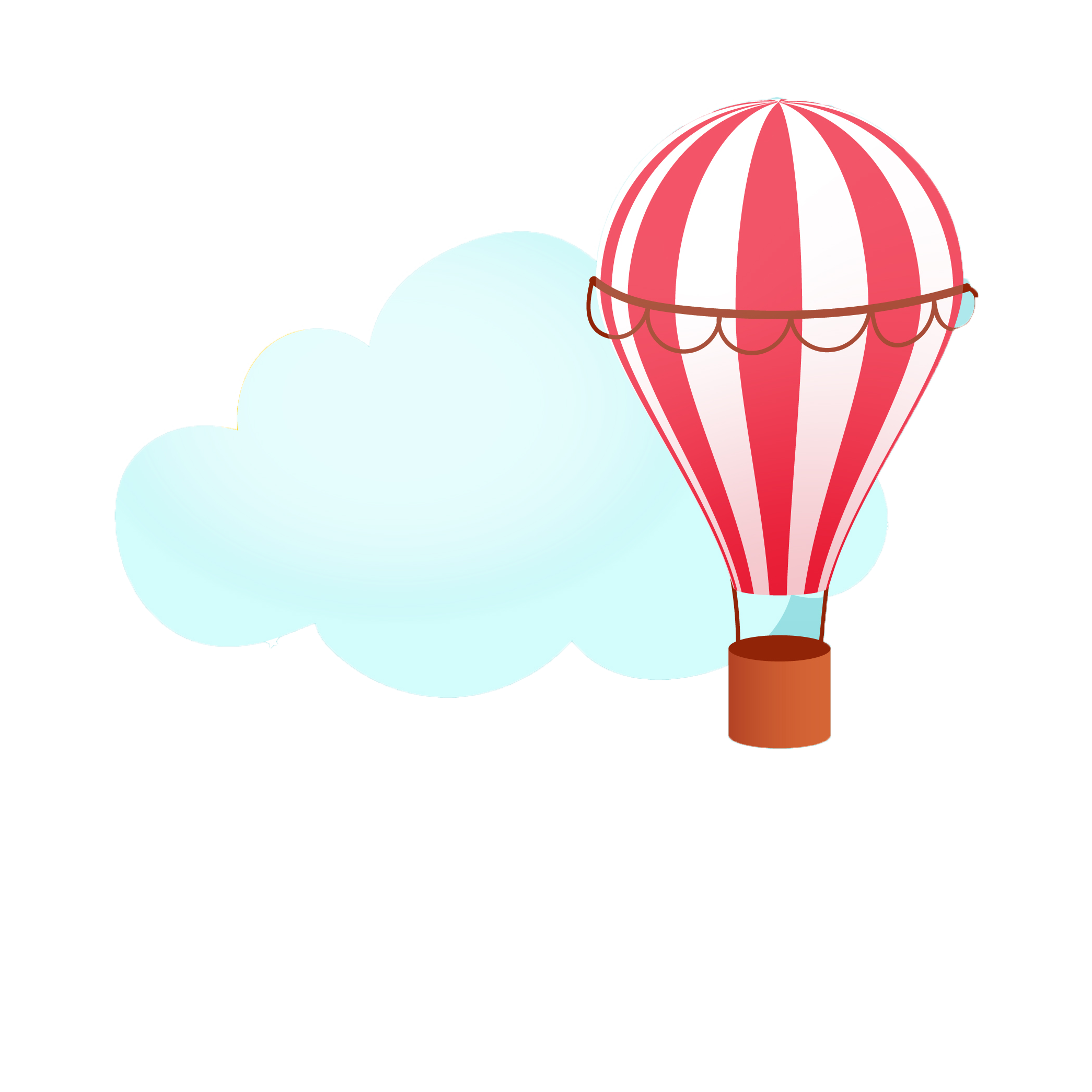 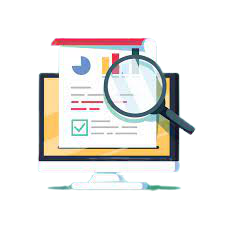 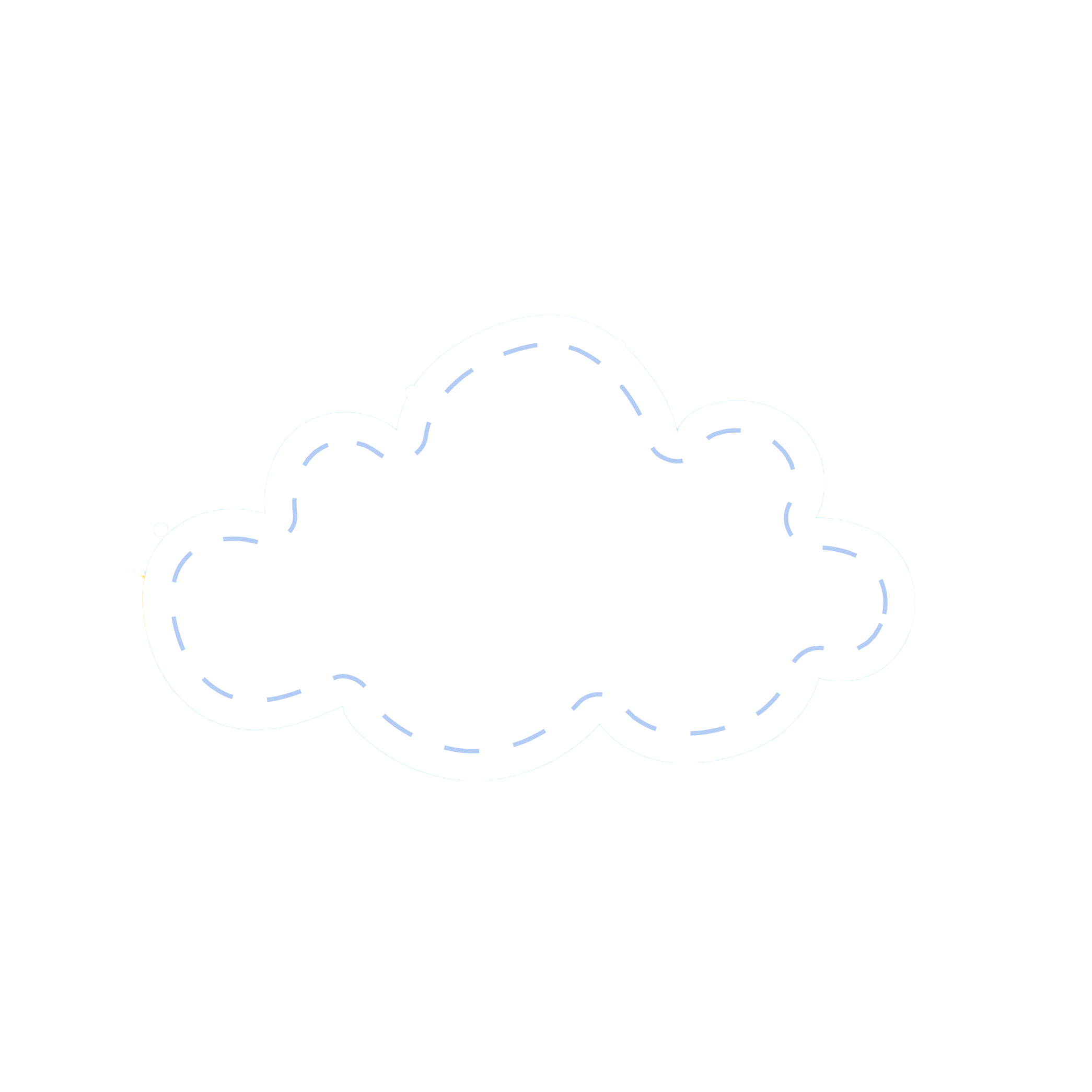 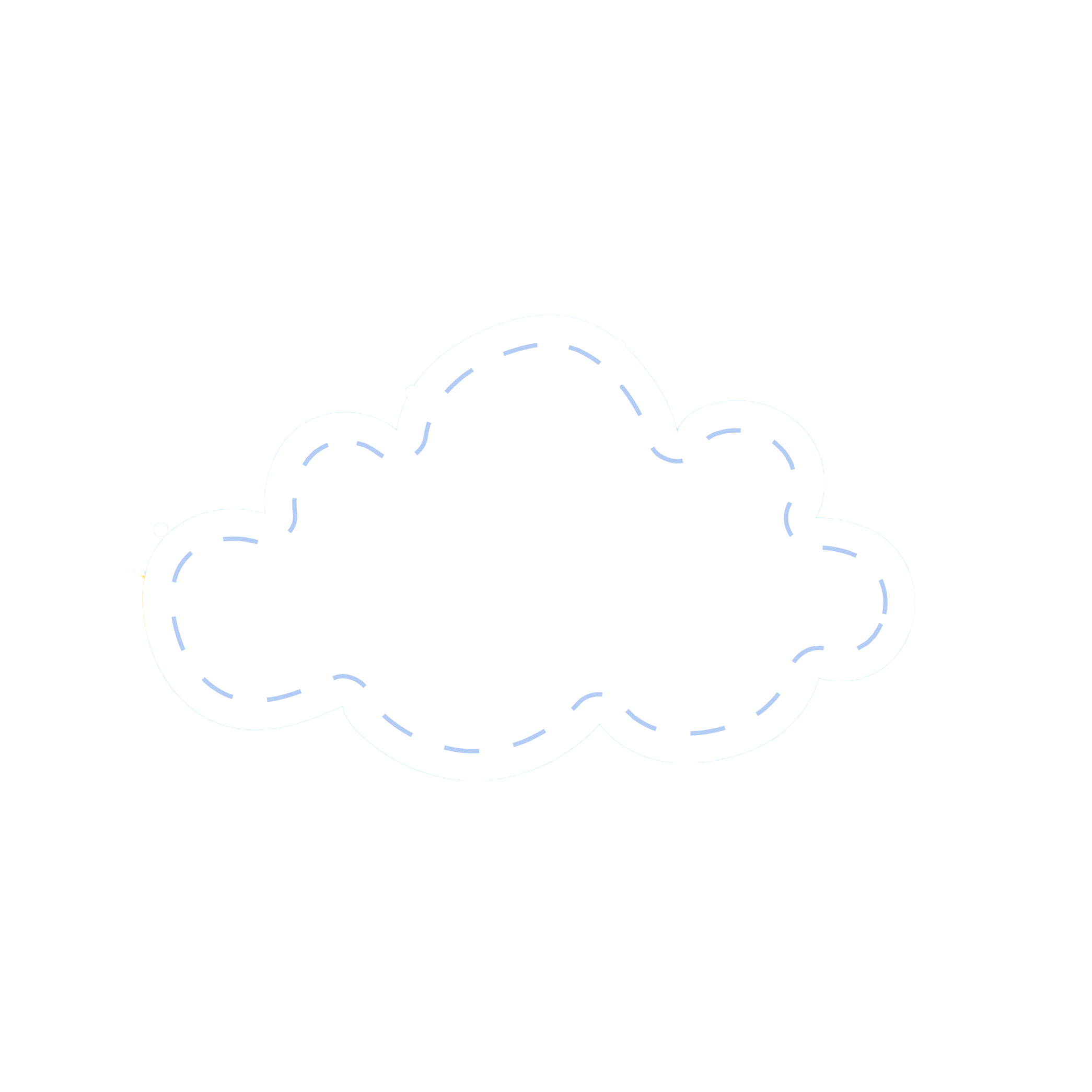 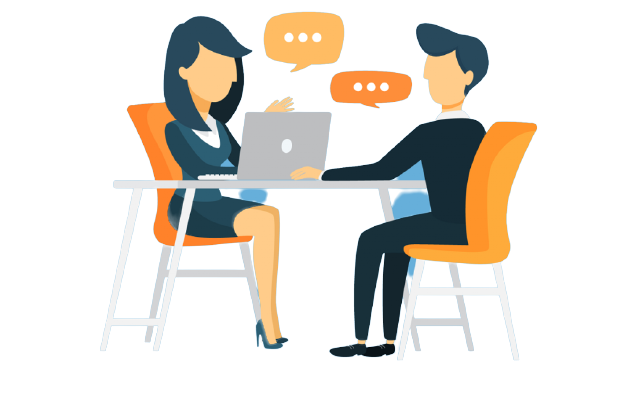 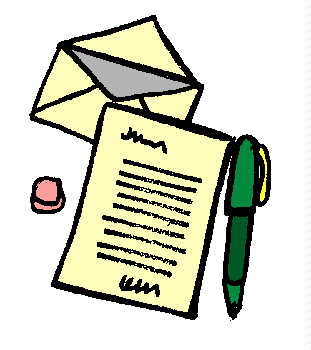 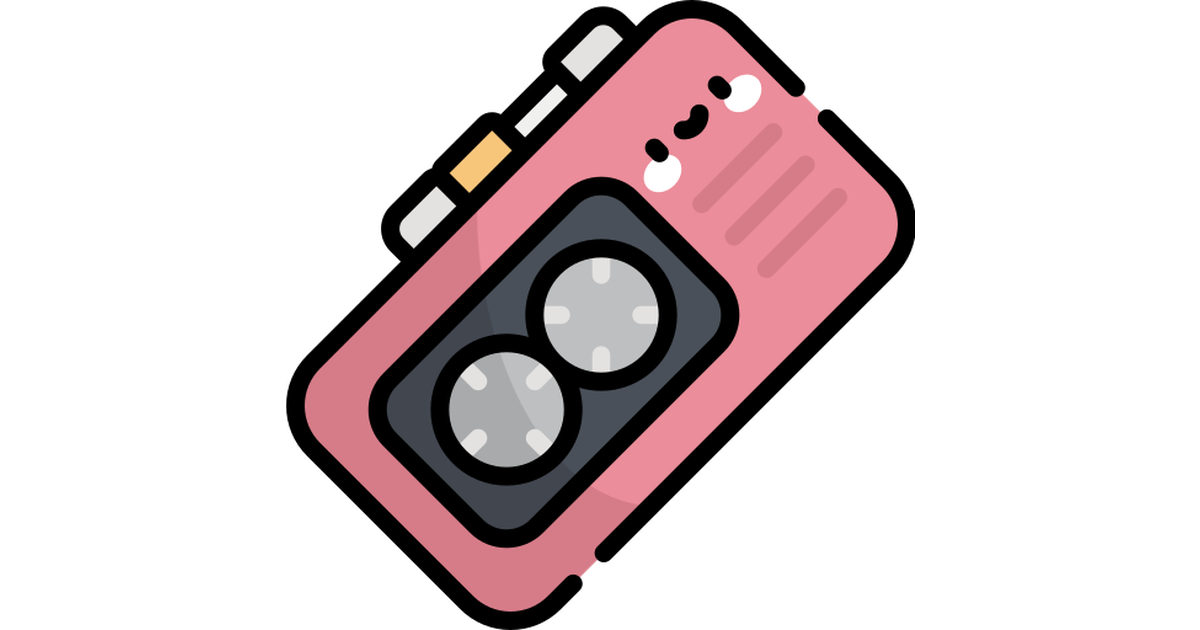 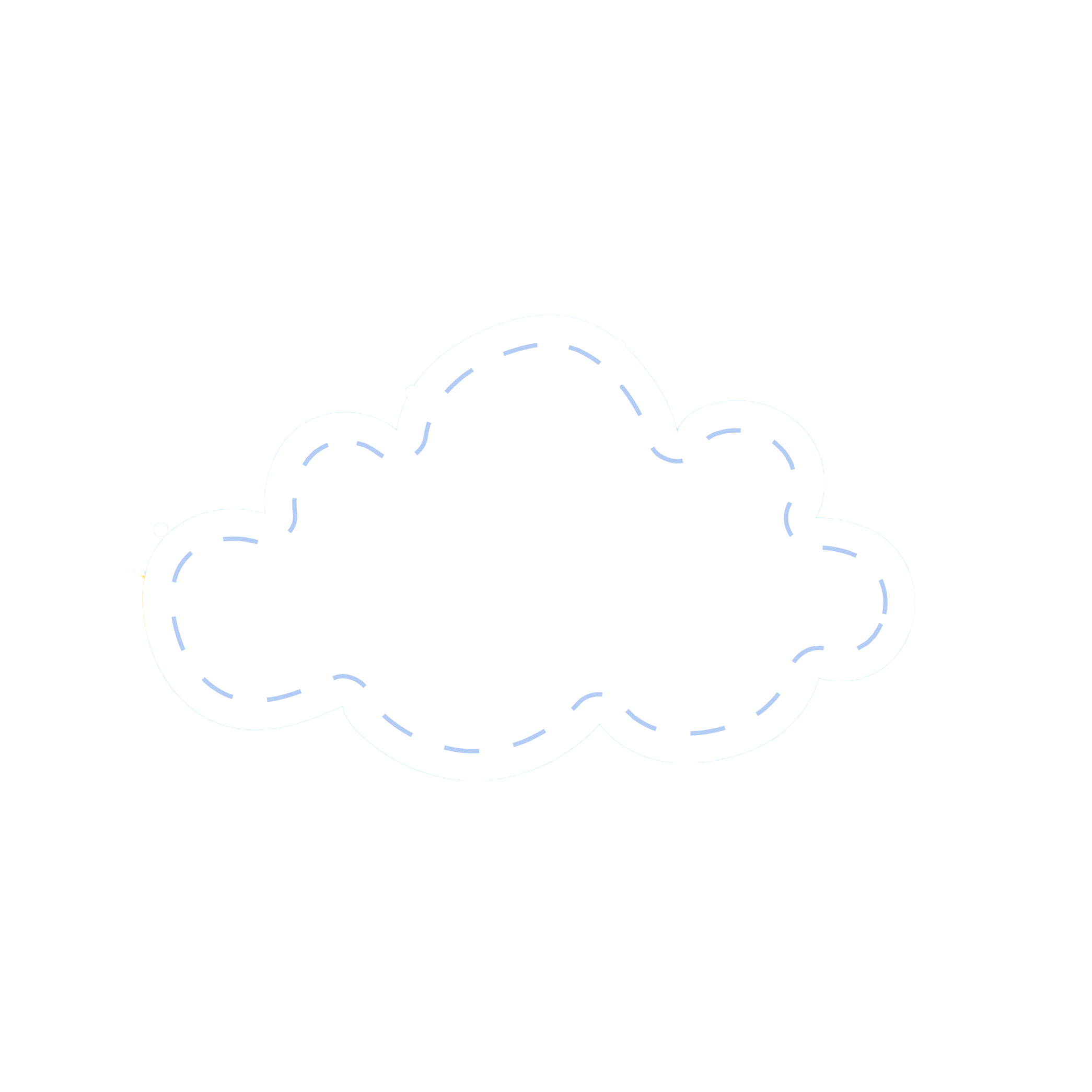 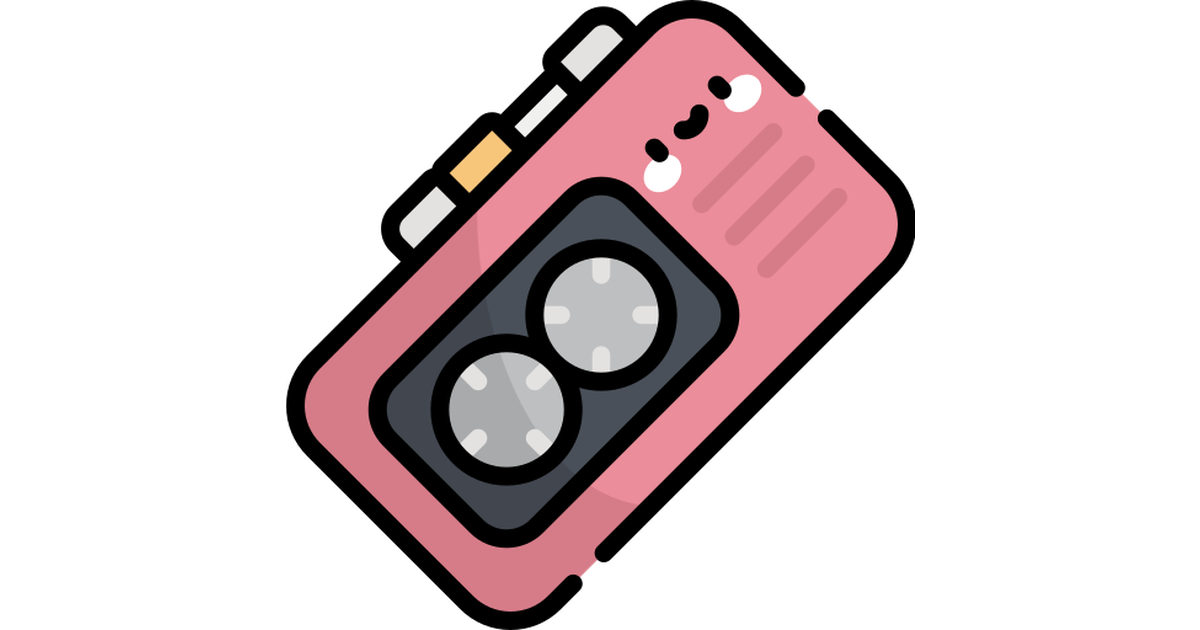 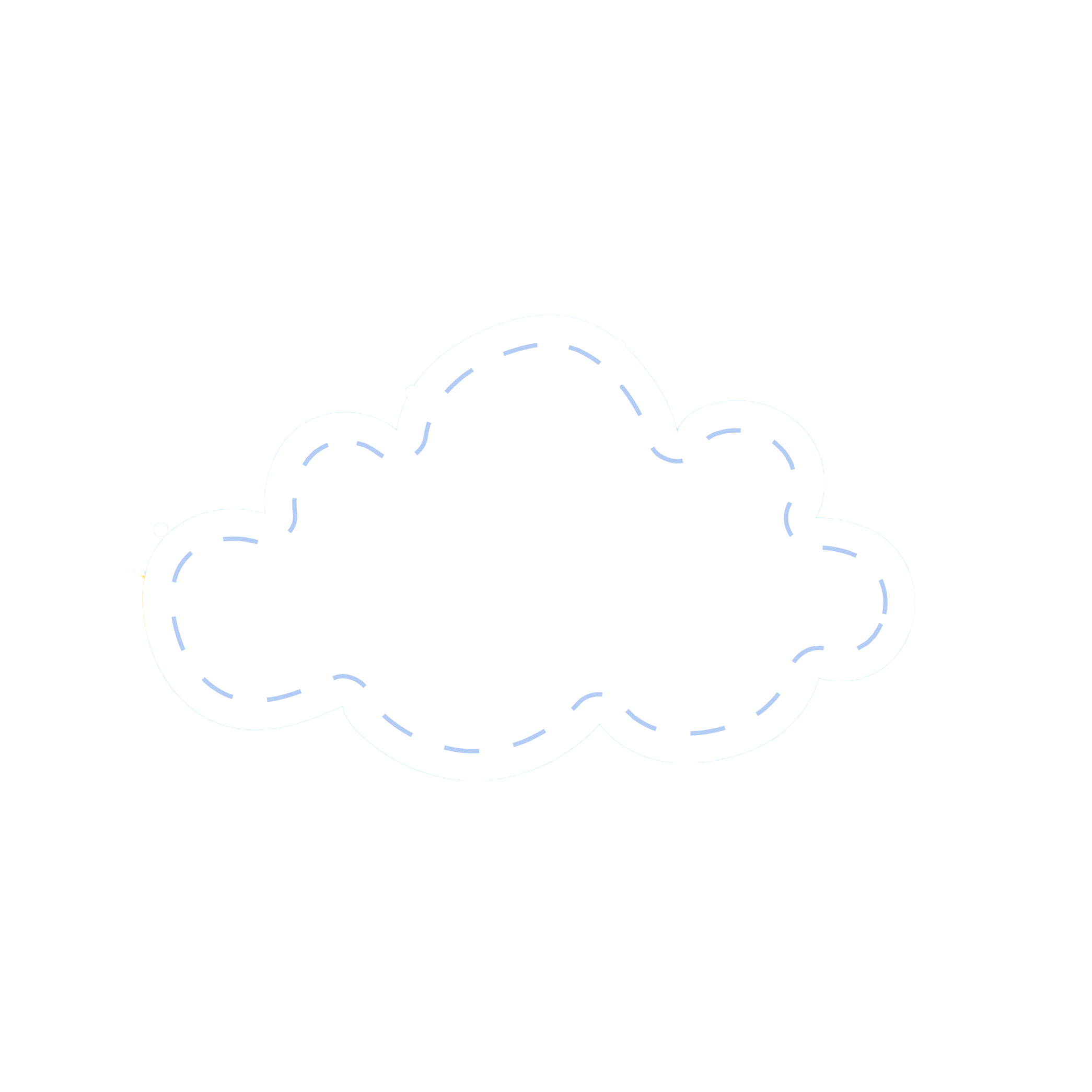 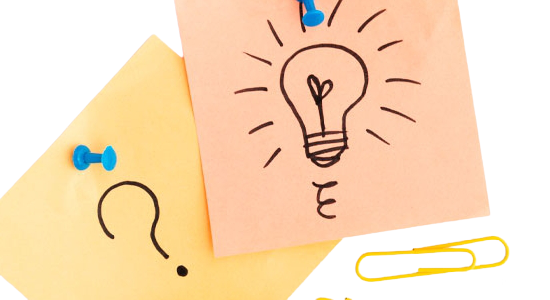 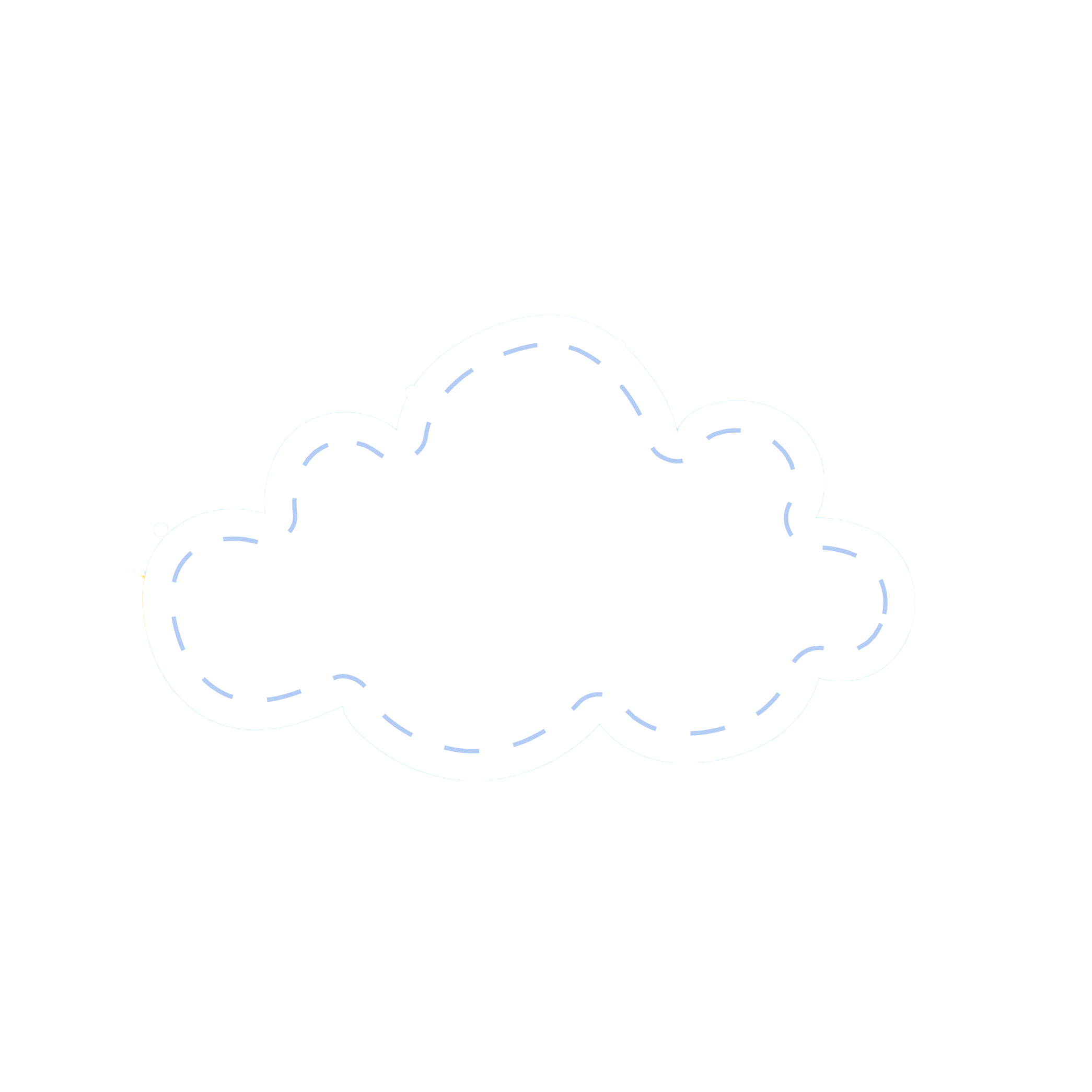 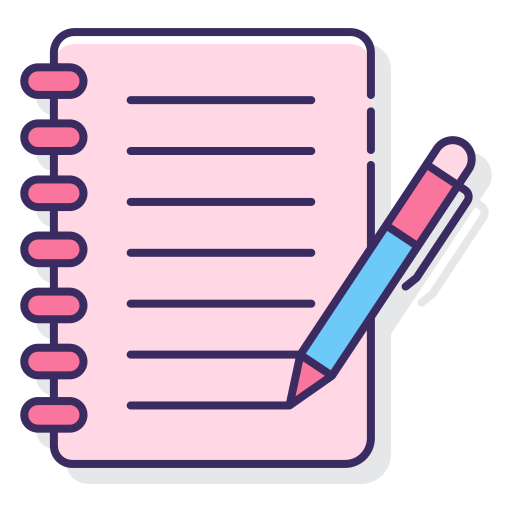 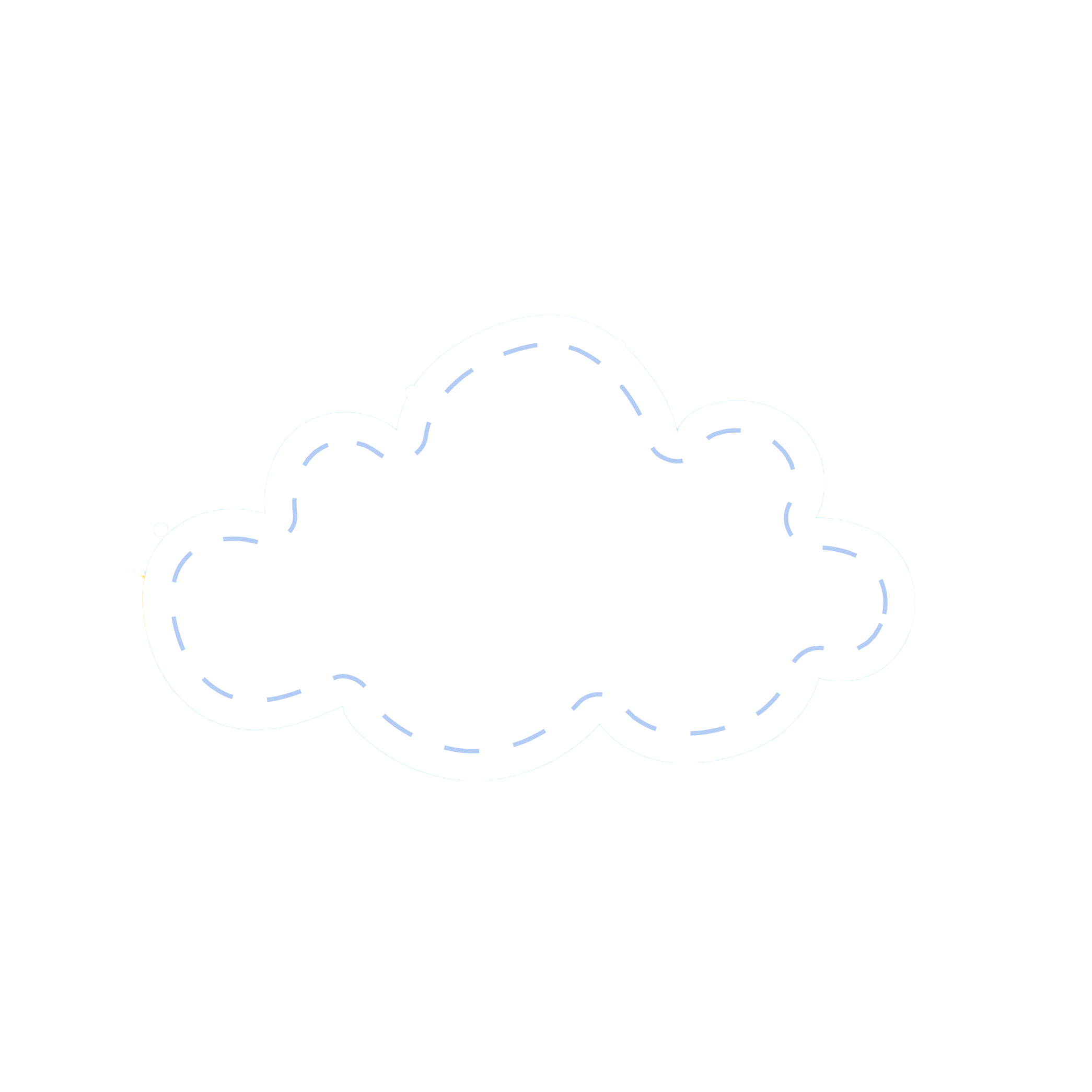 3
2
5
4
Tu texto
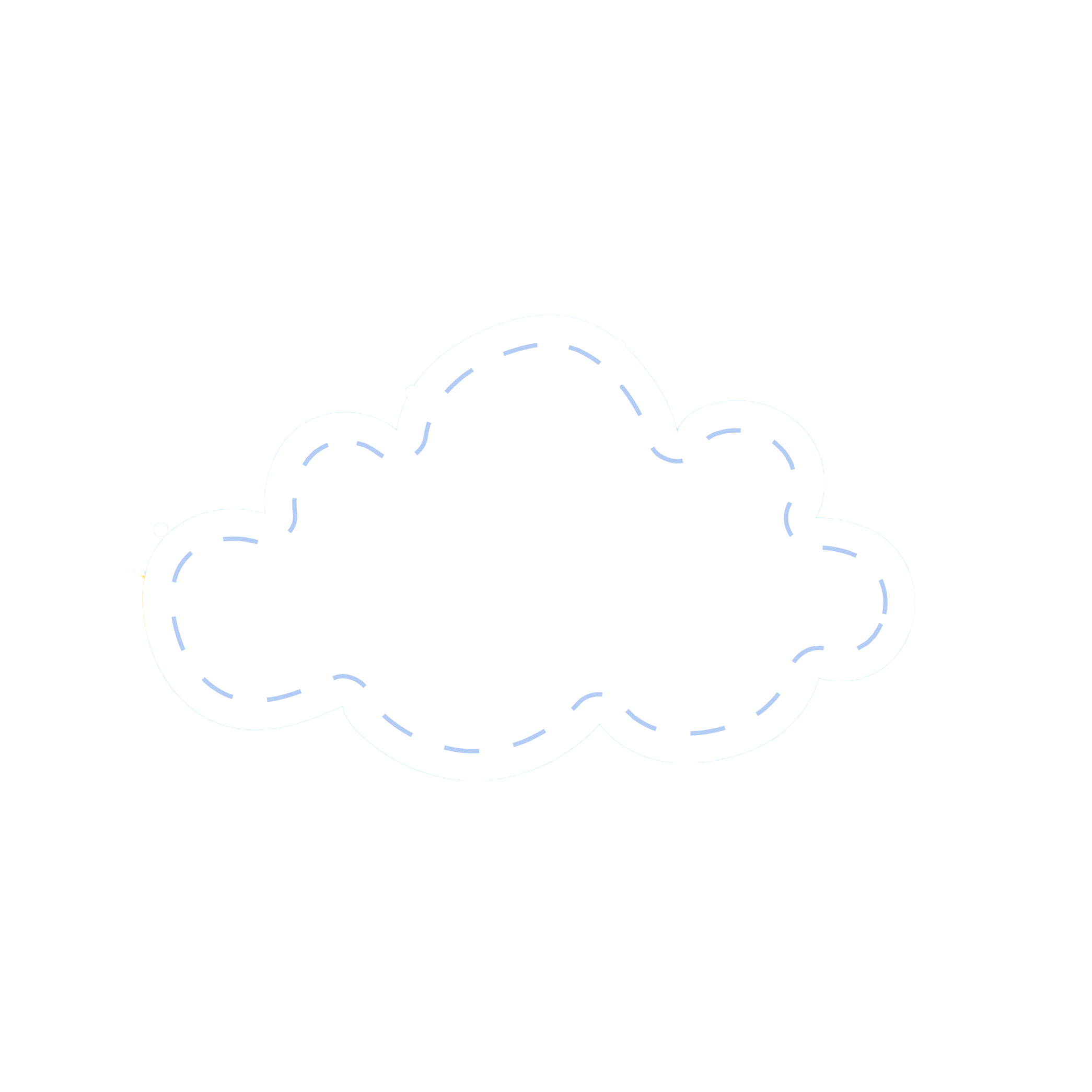 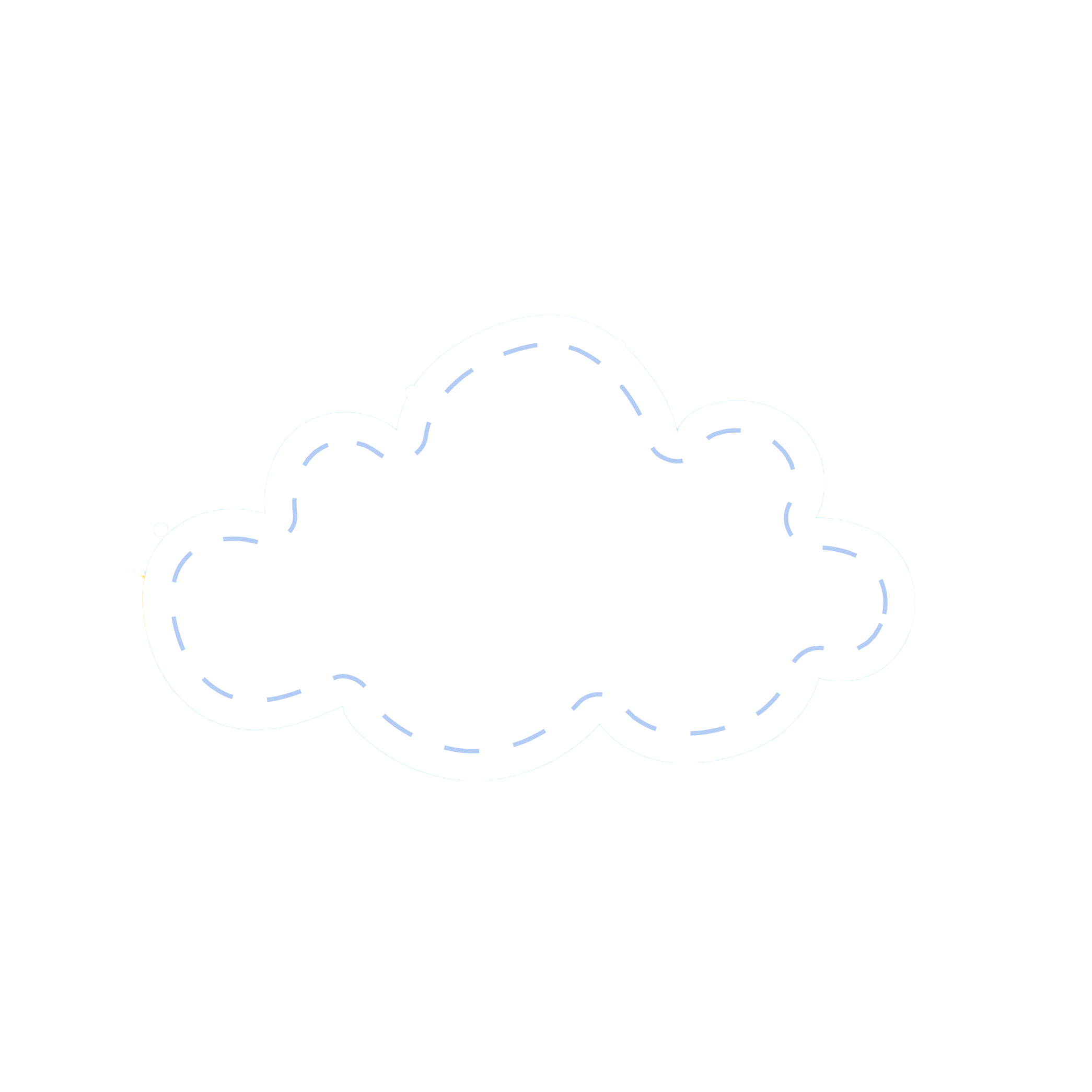 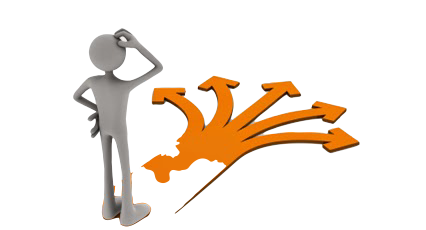 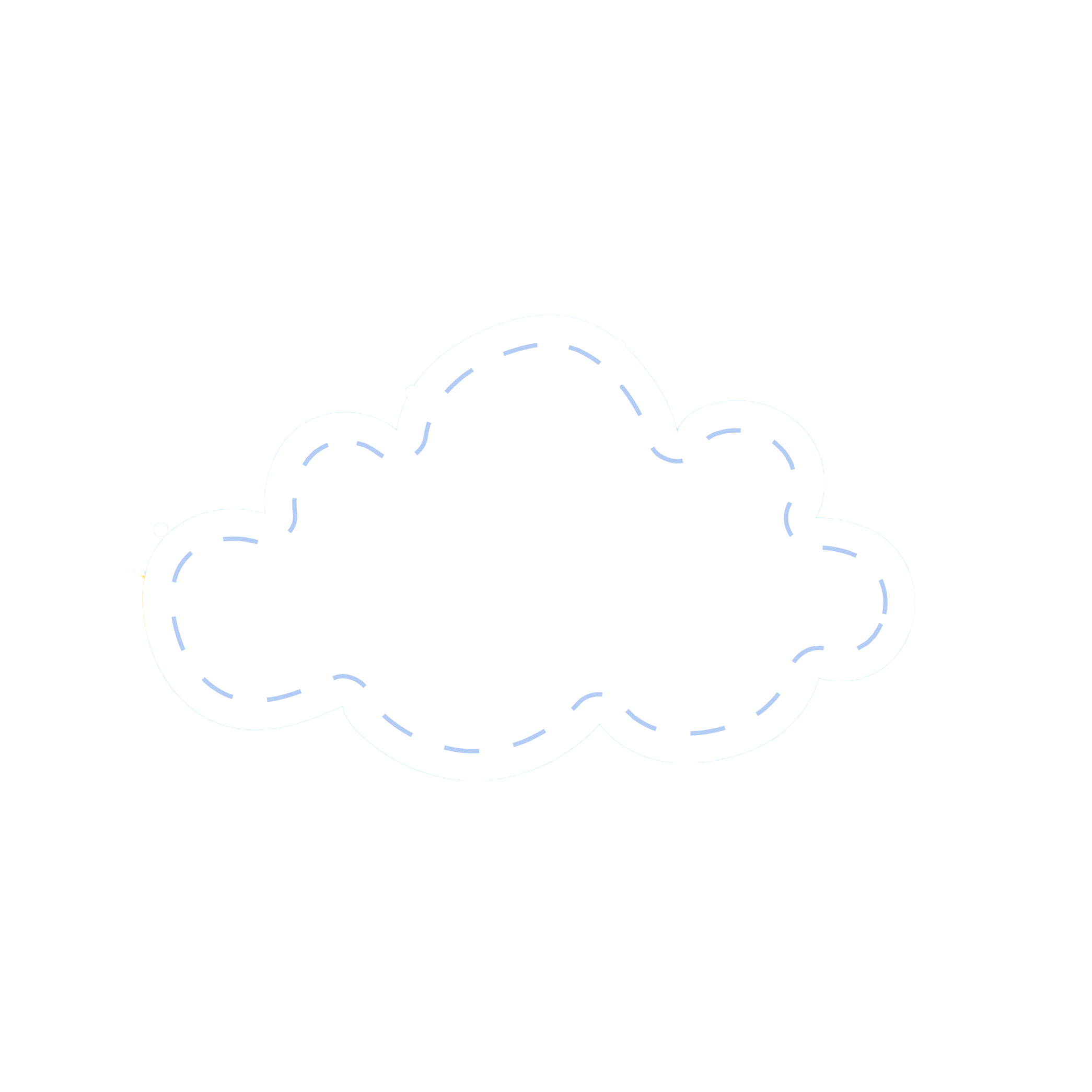 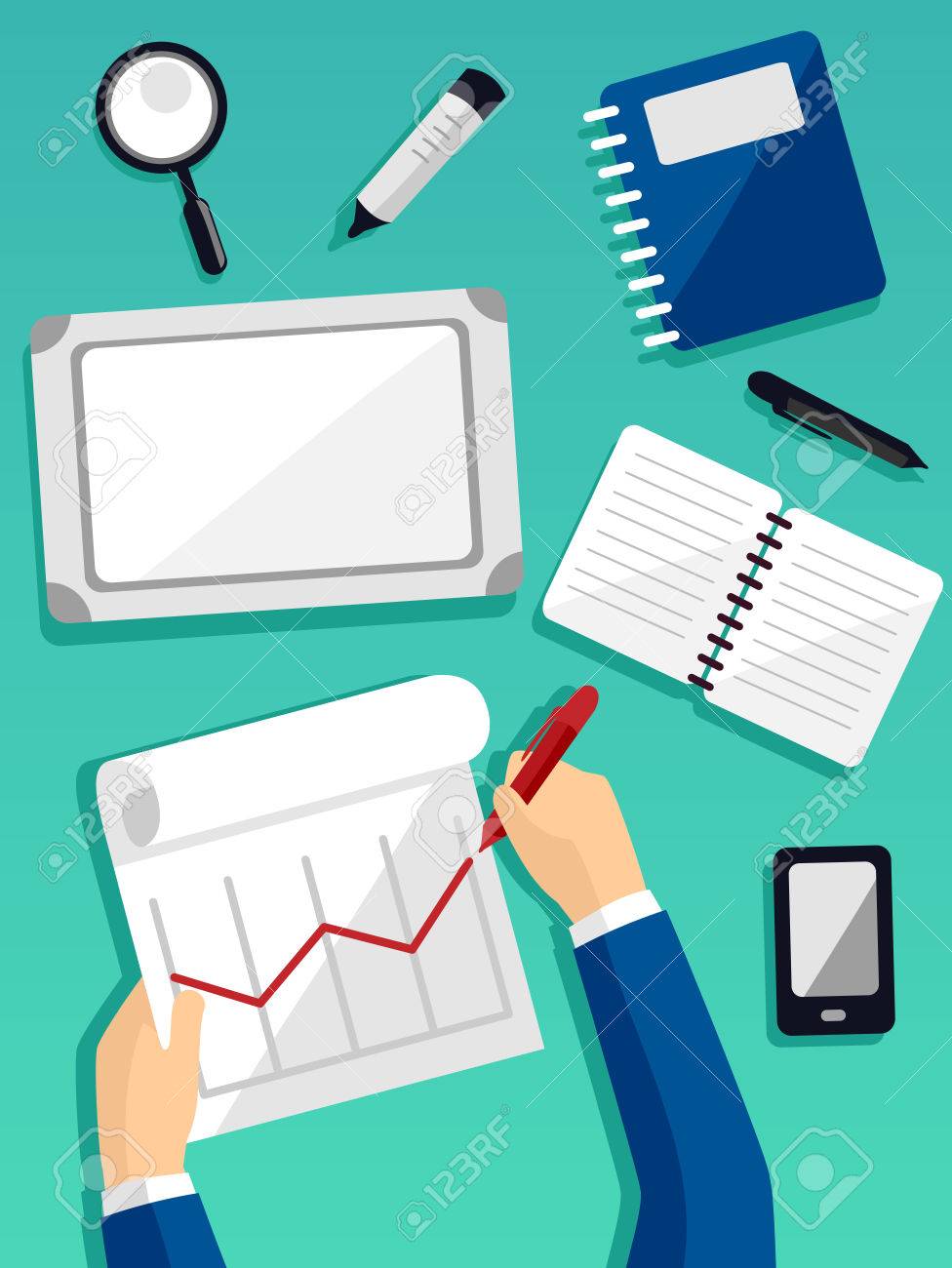 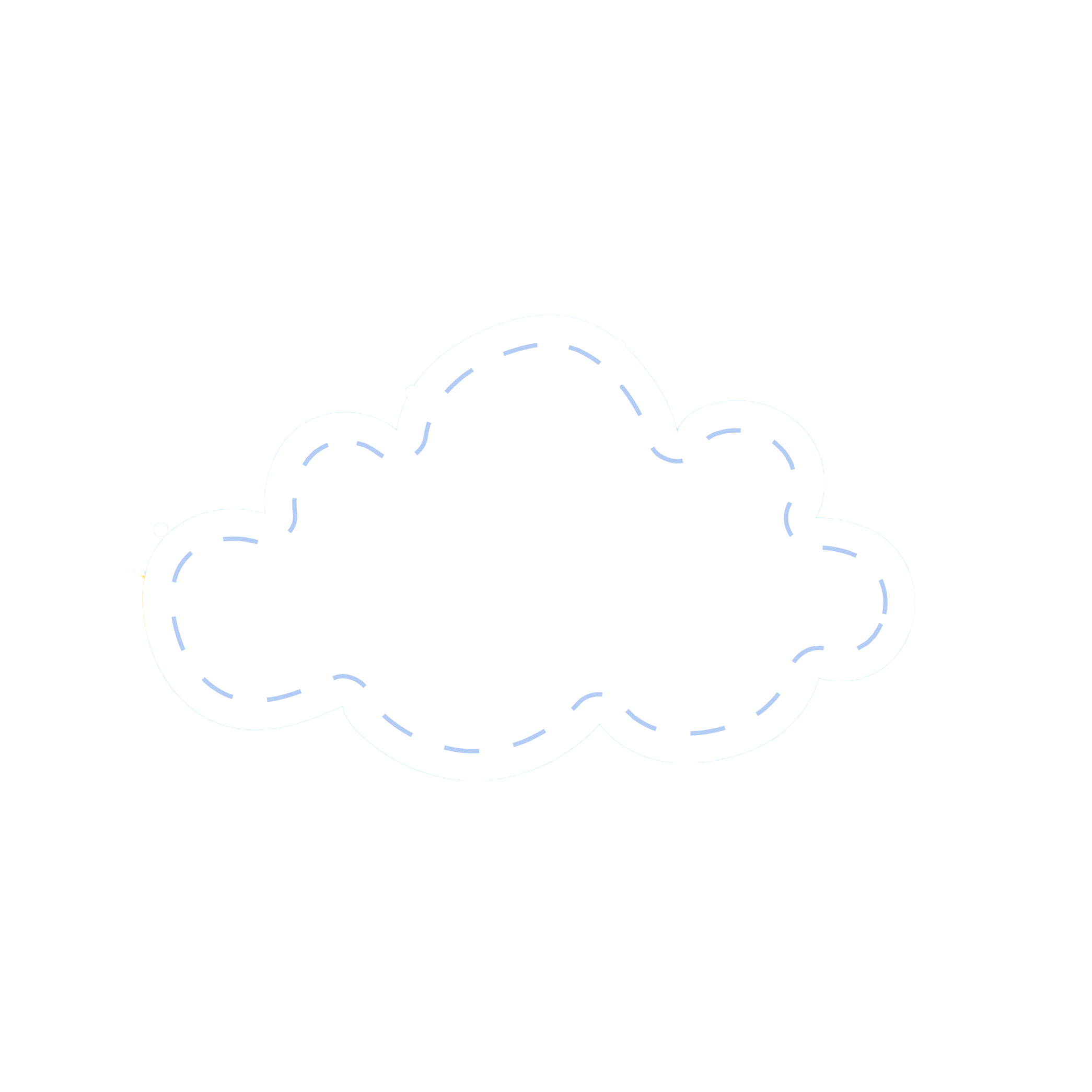 1
¿Cómo hacer una buena entrevista?
Planeación
6
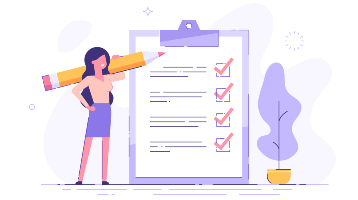 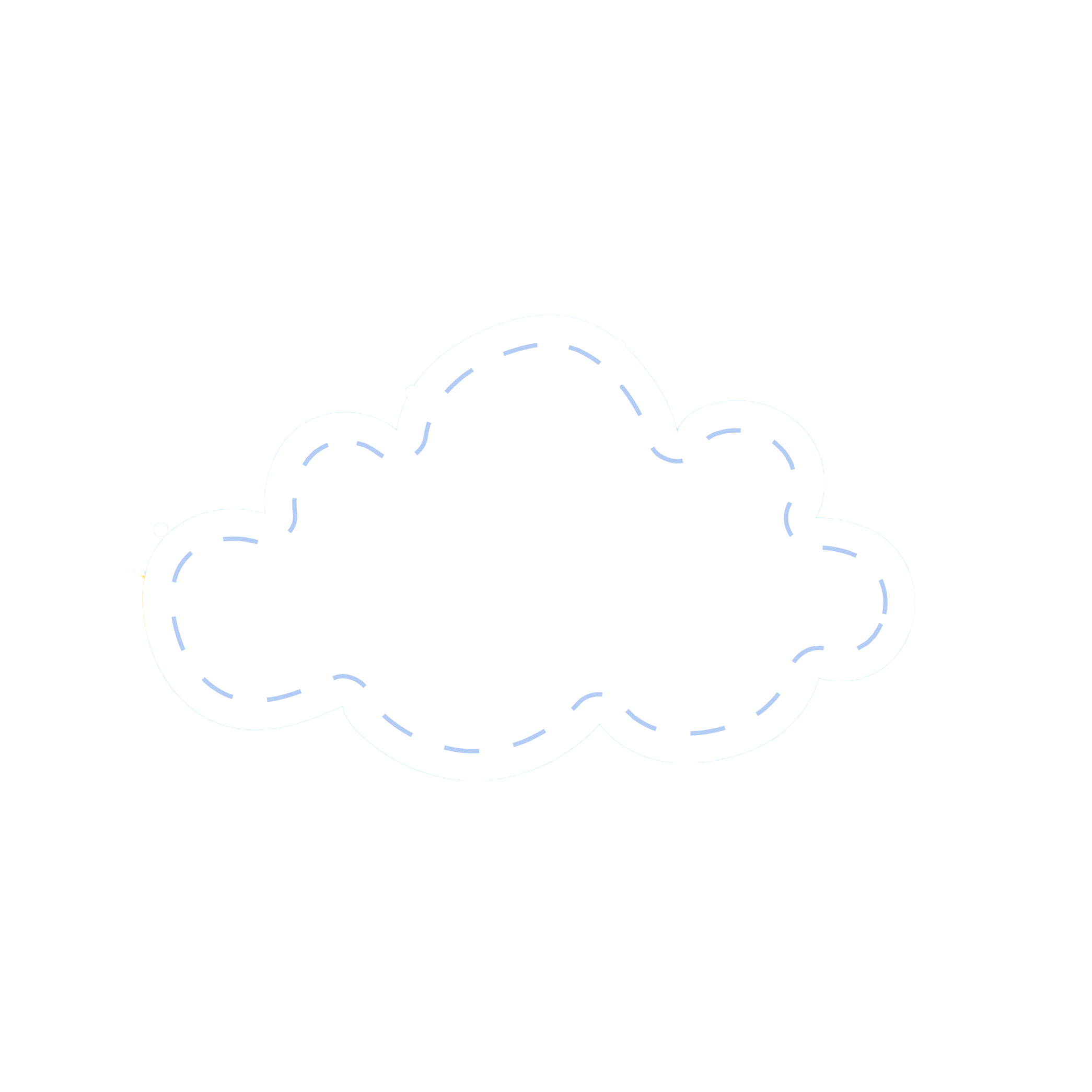 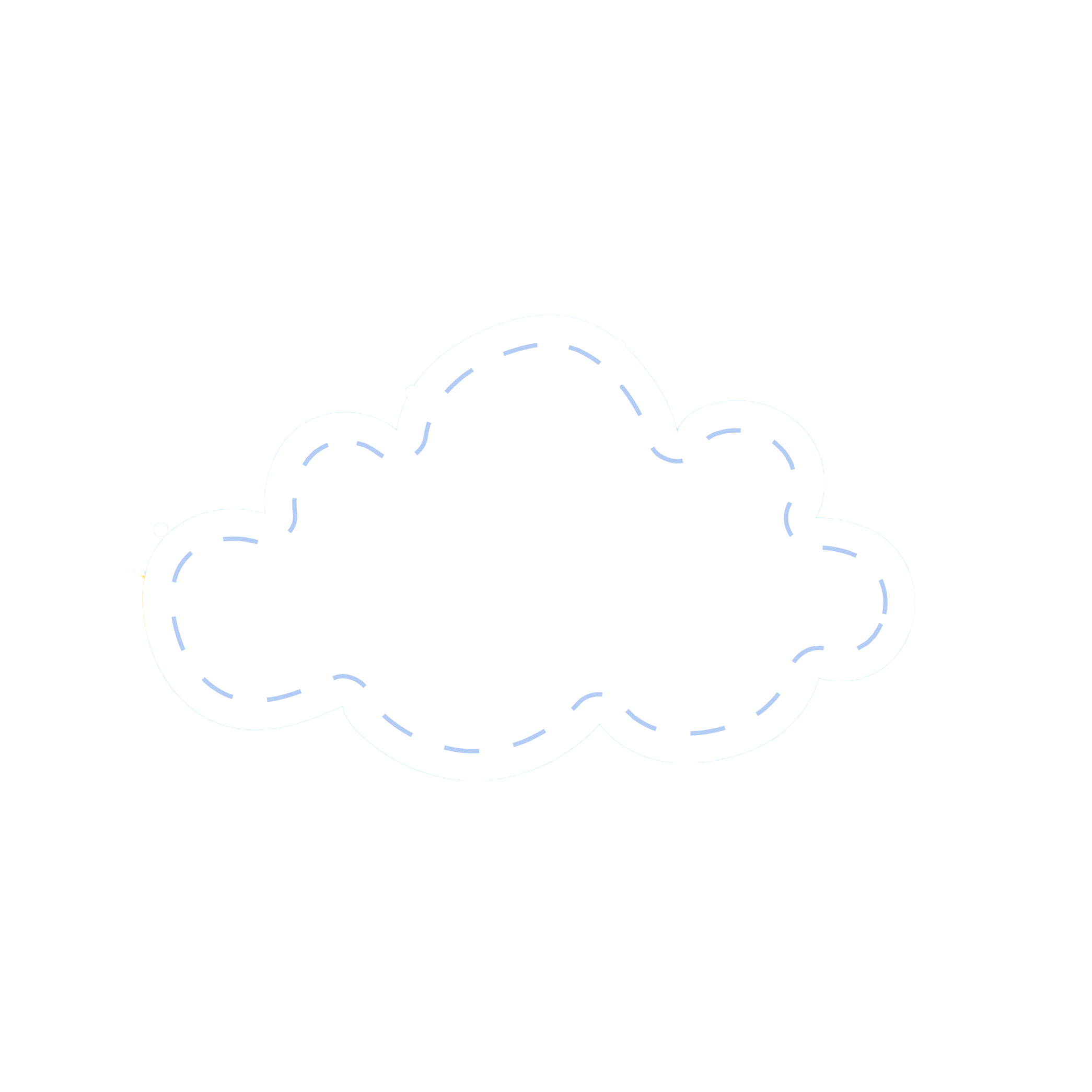 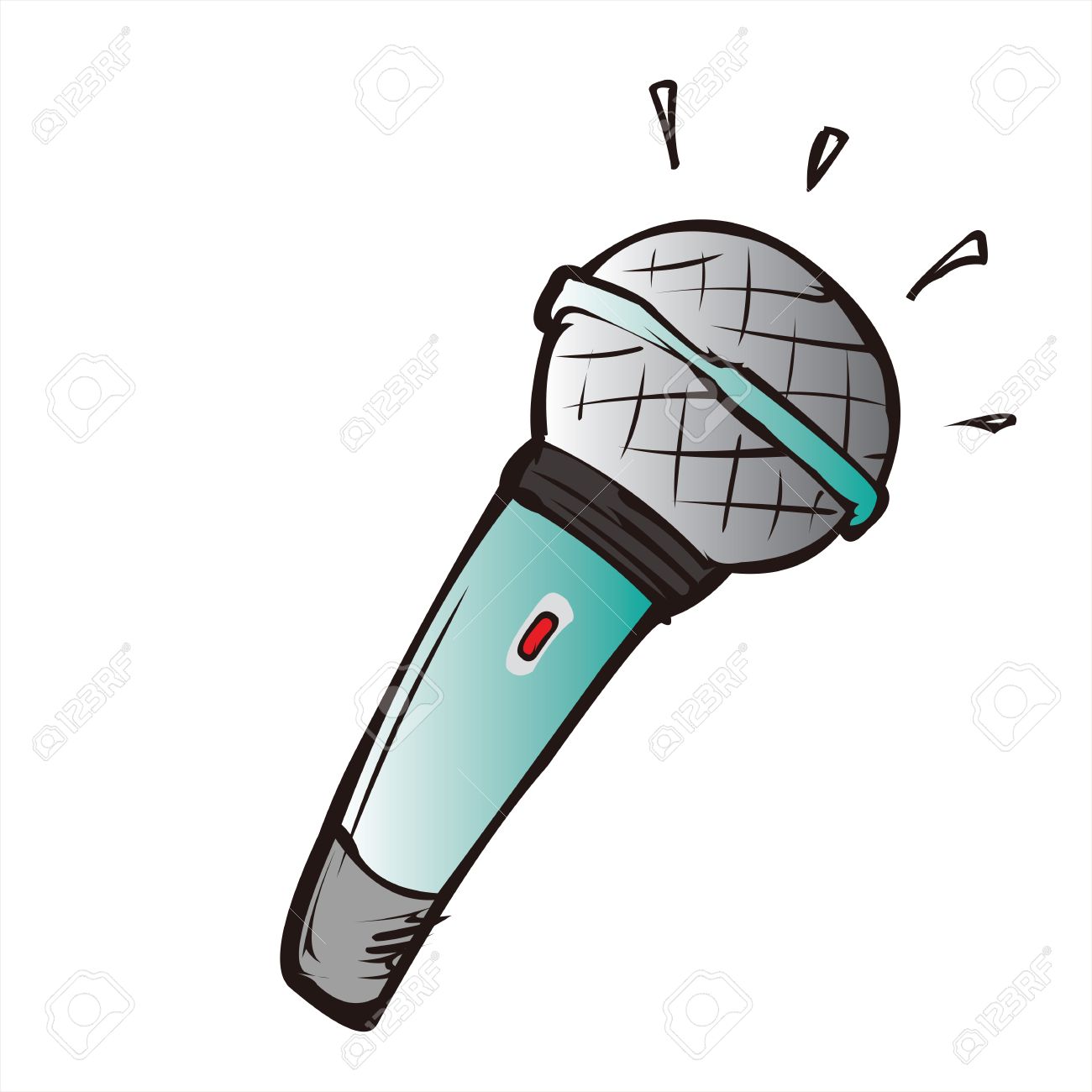 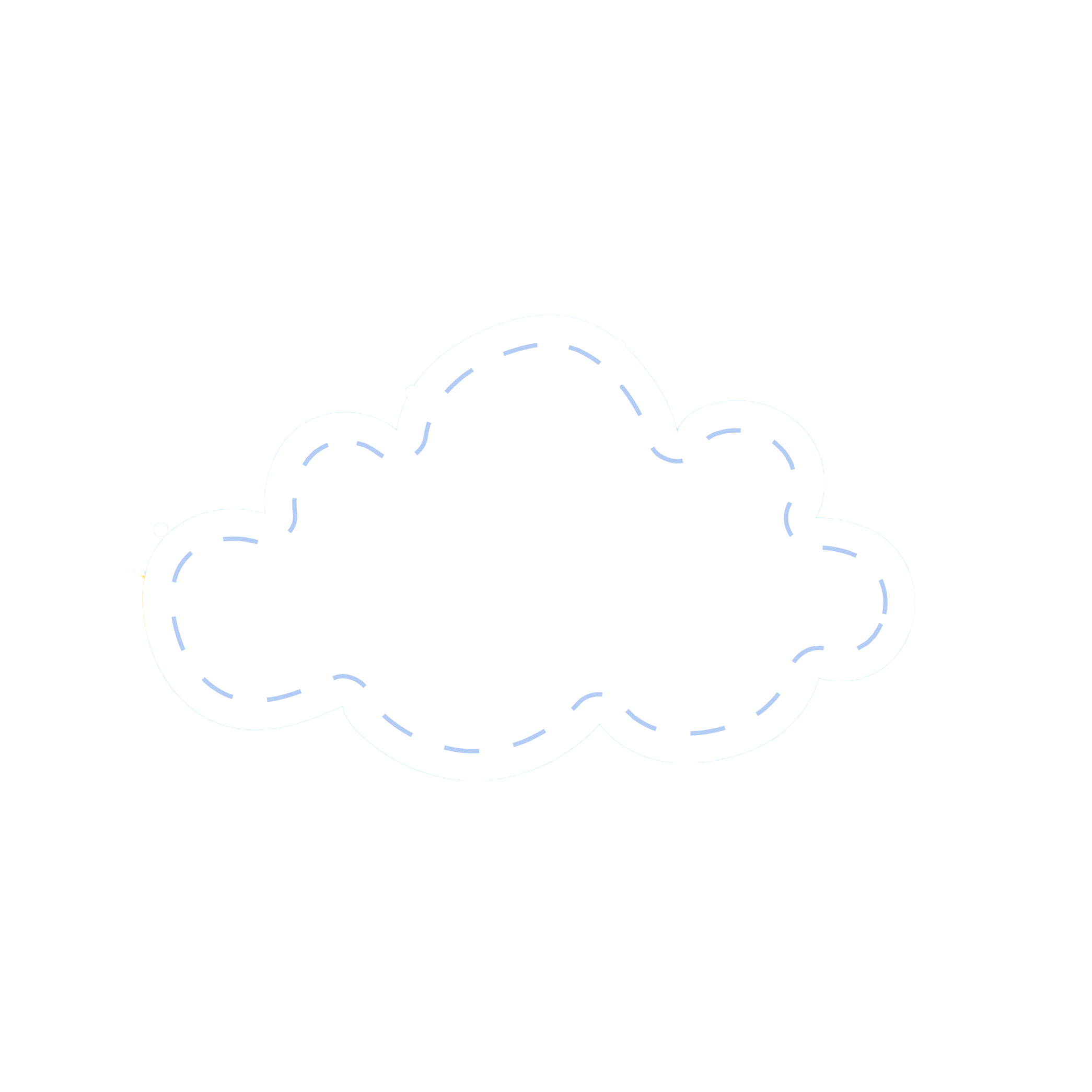 La Entrevista
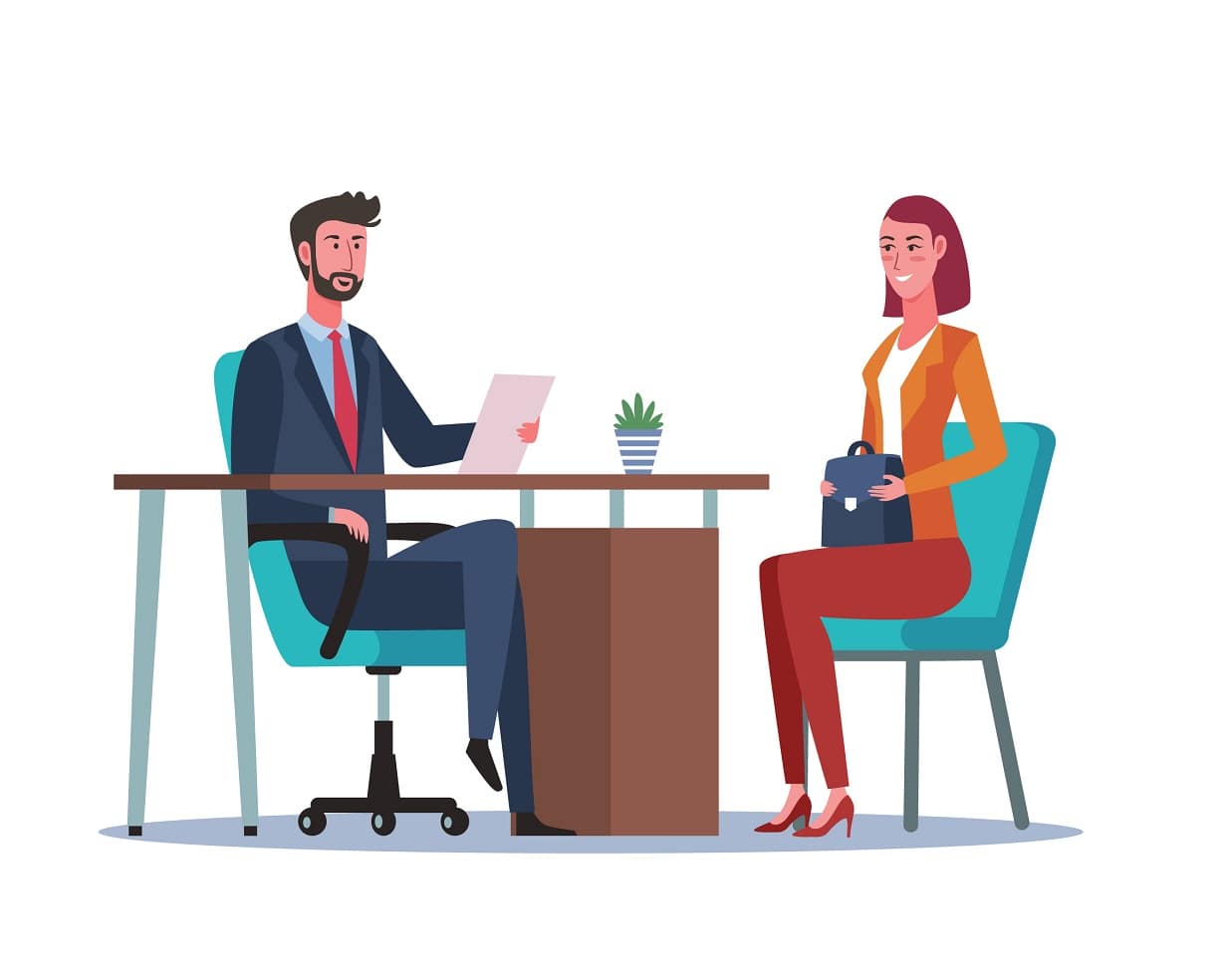 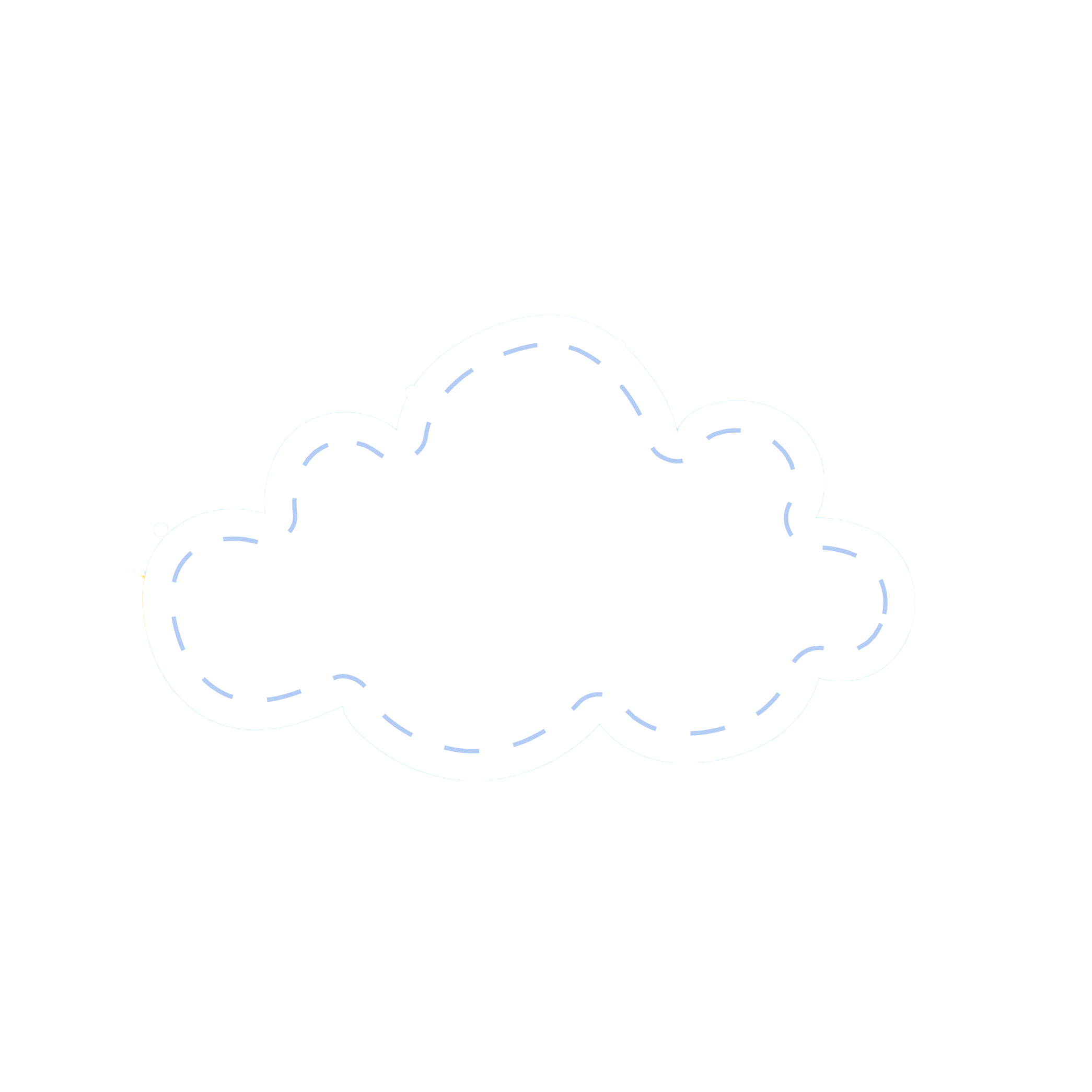 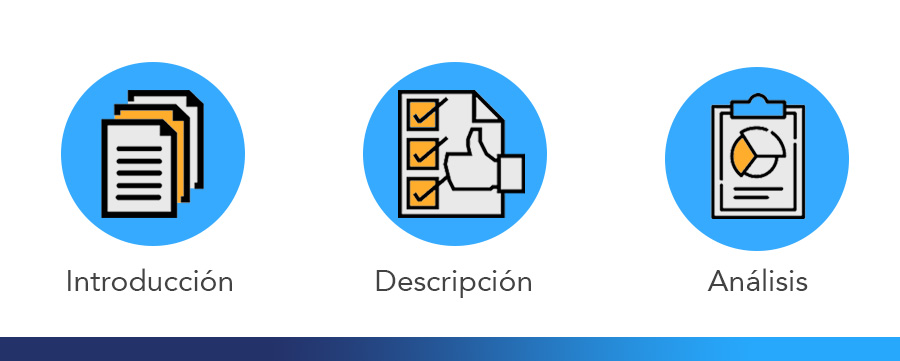 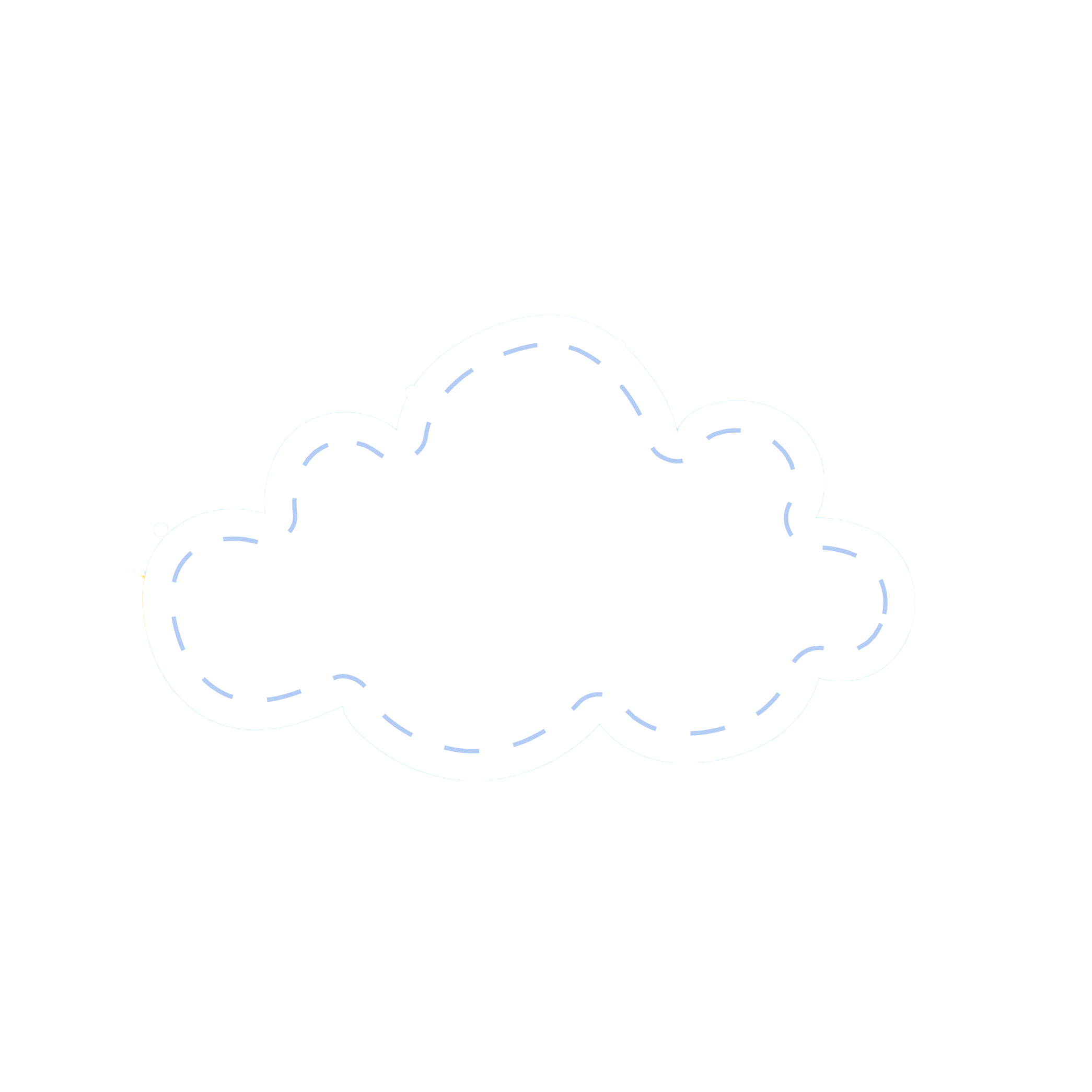 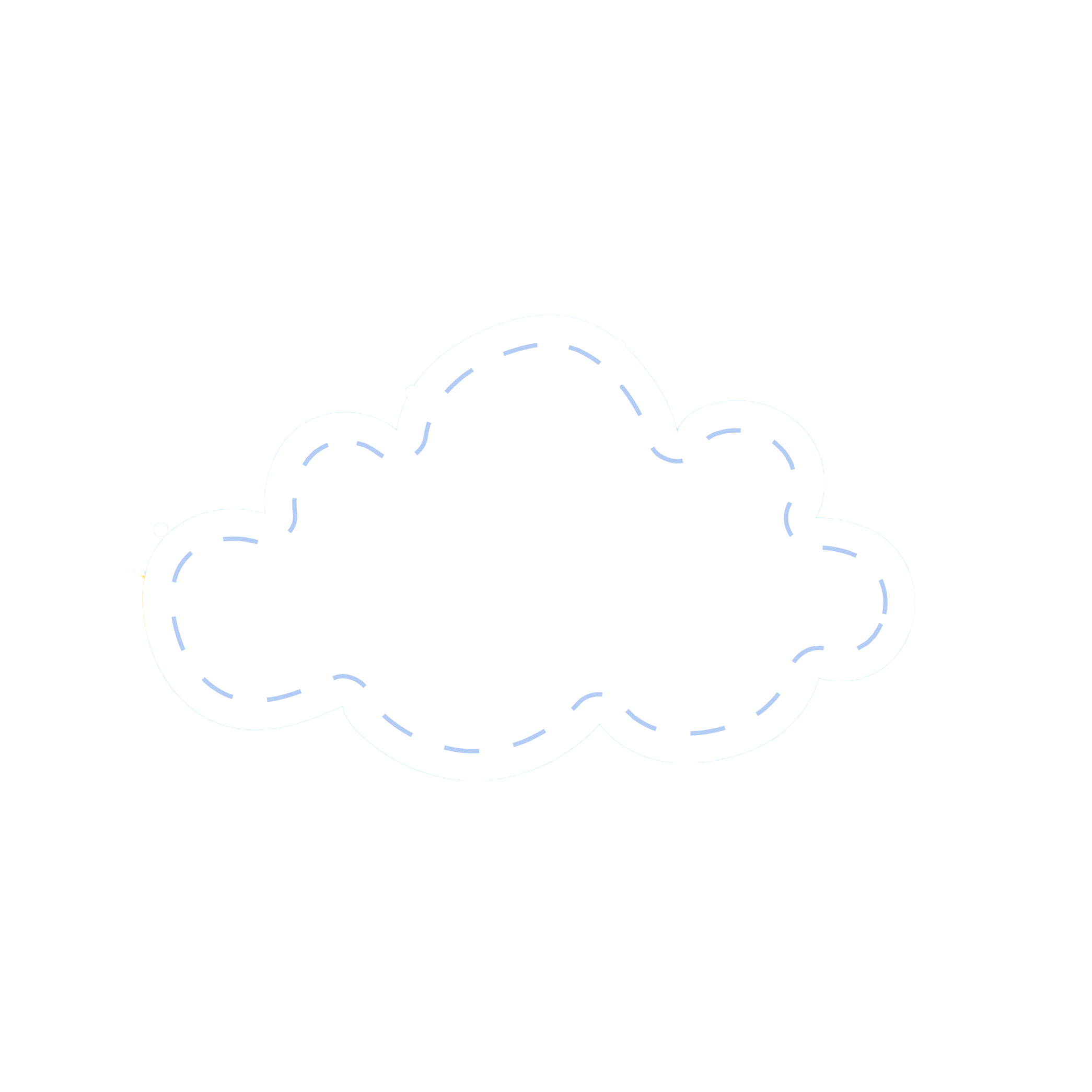 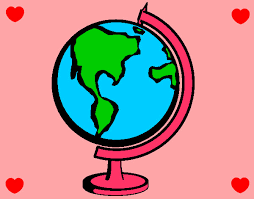 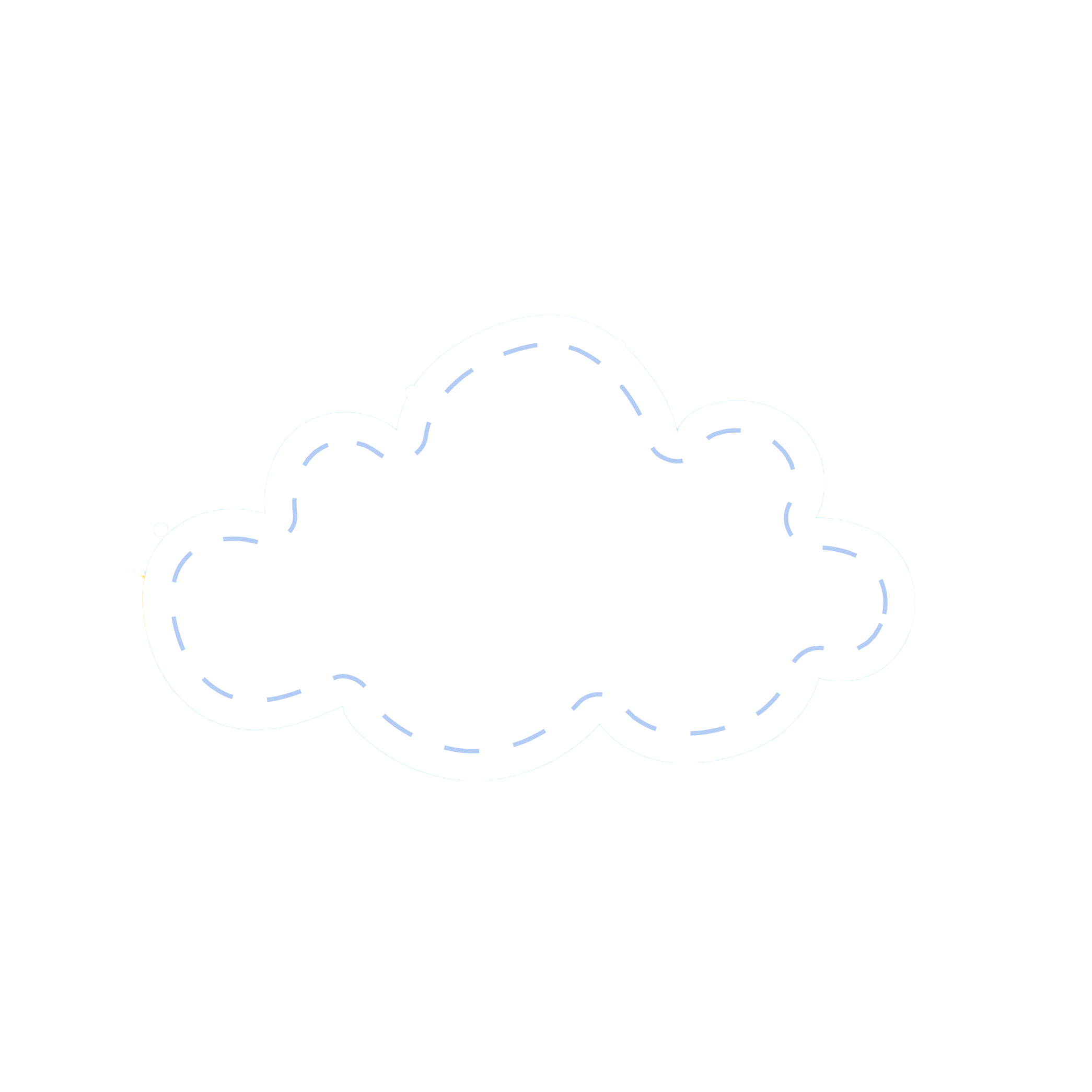 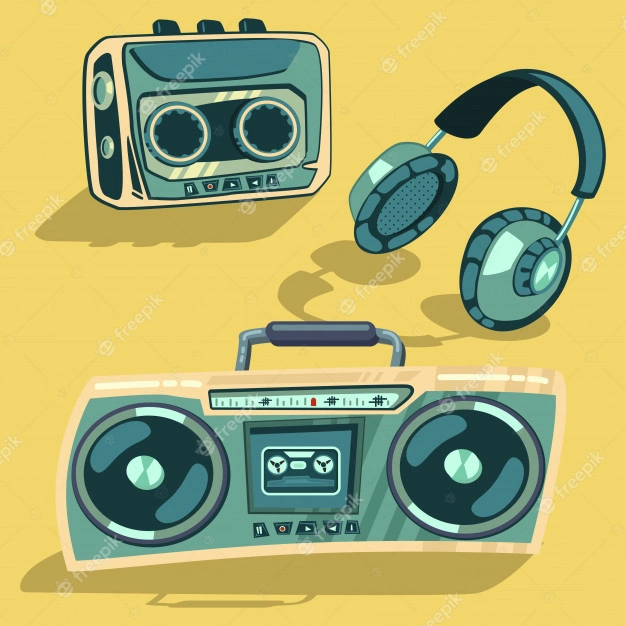 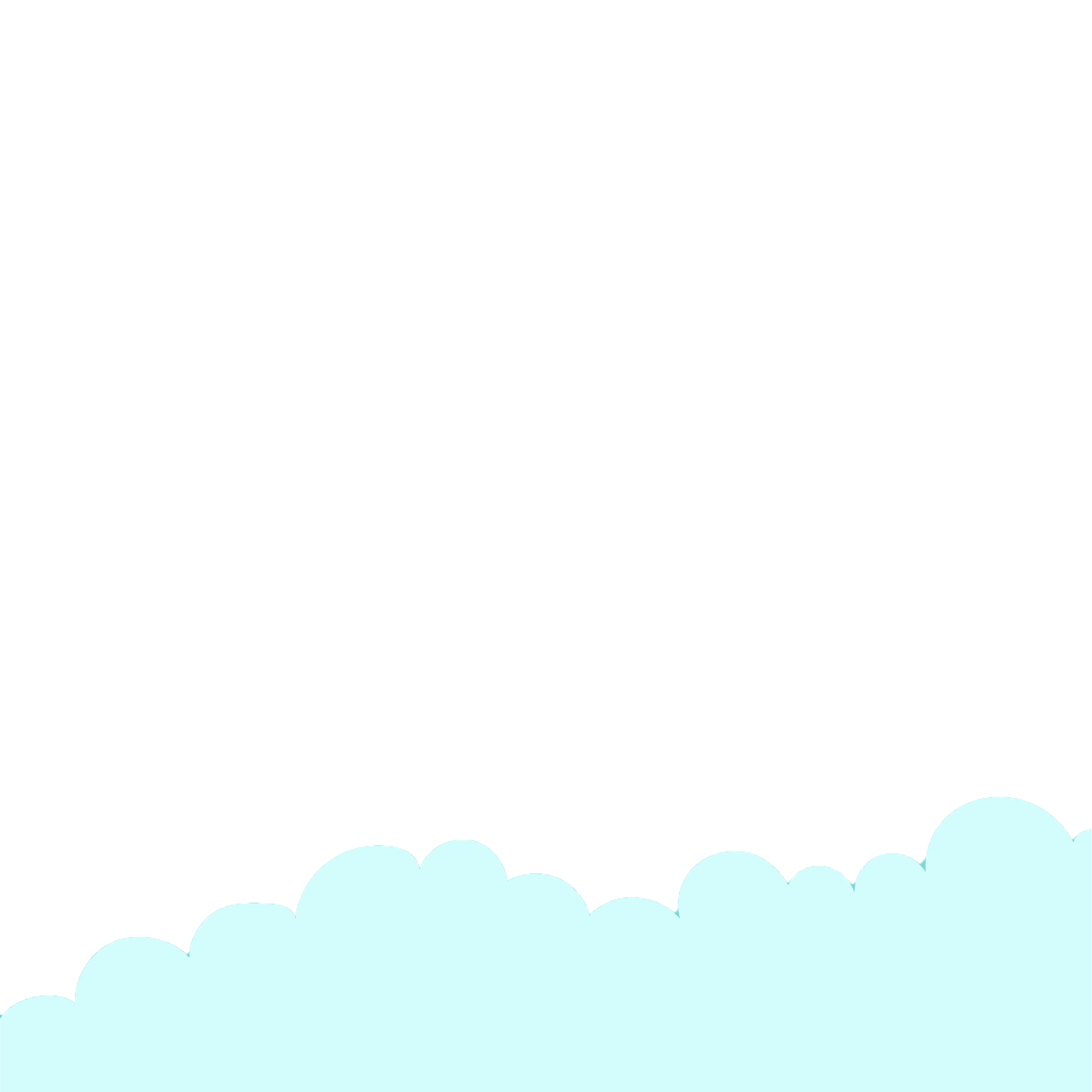 Materiales
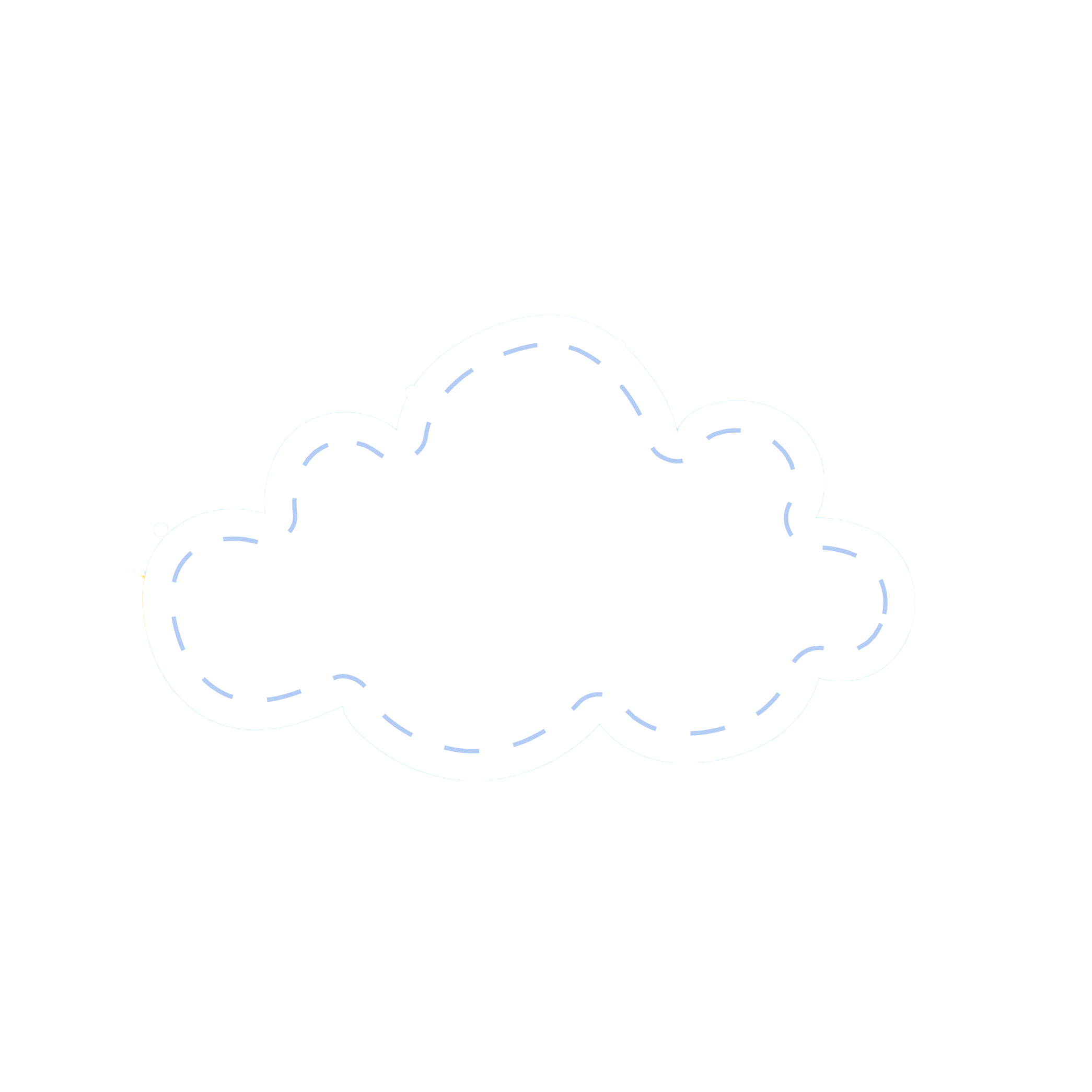 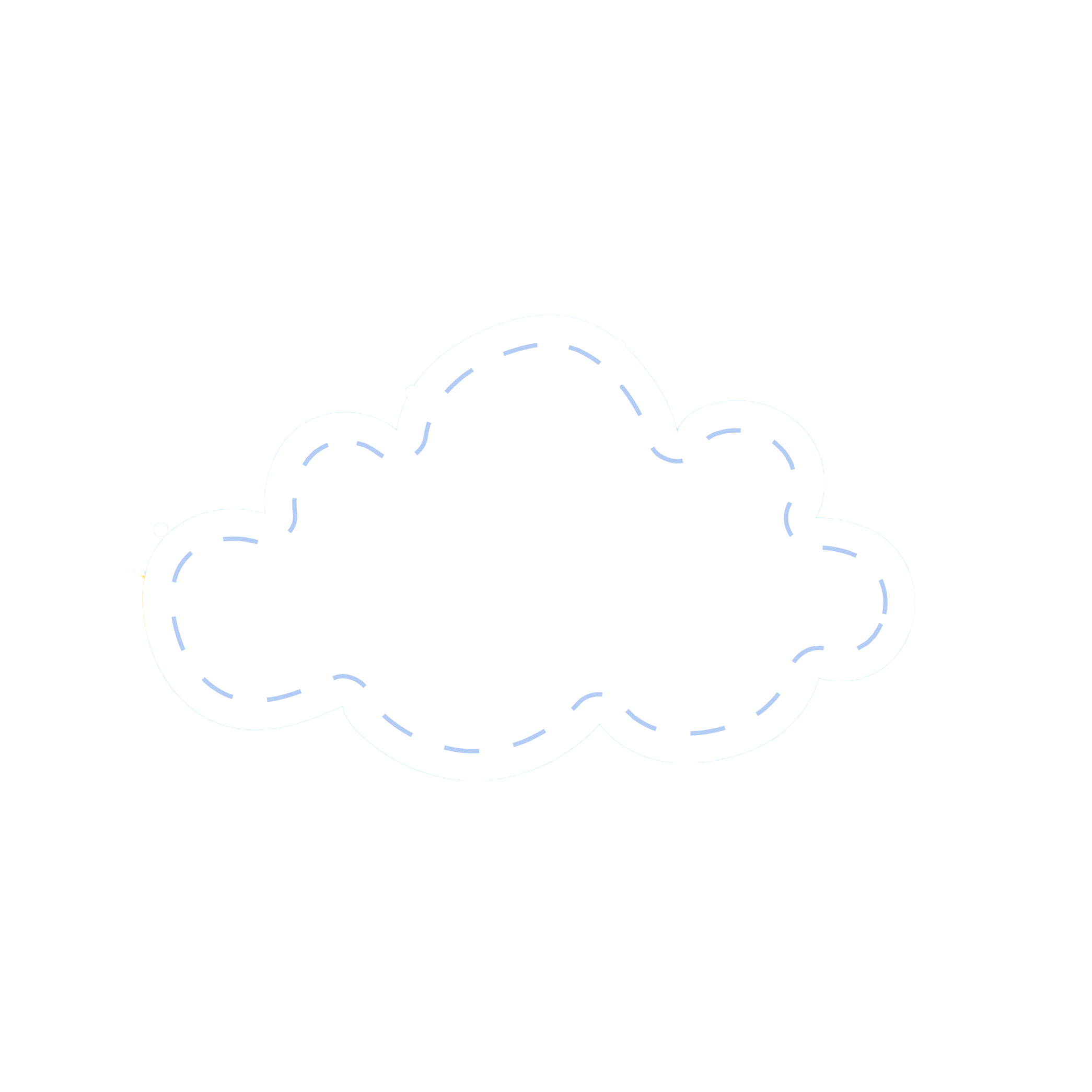 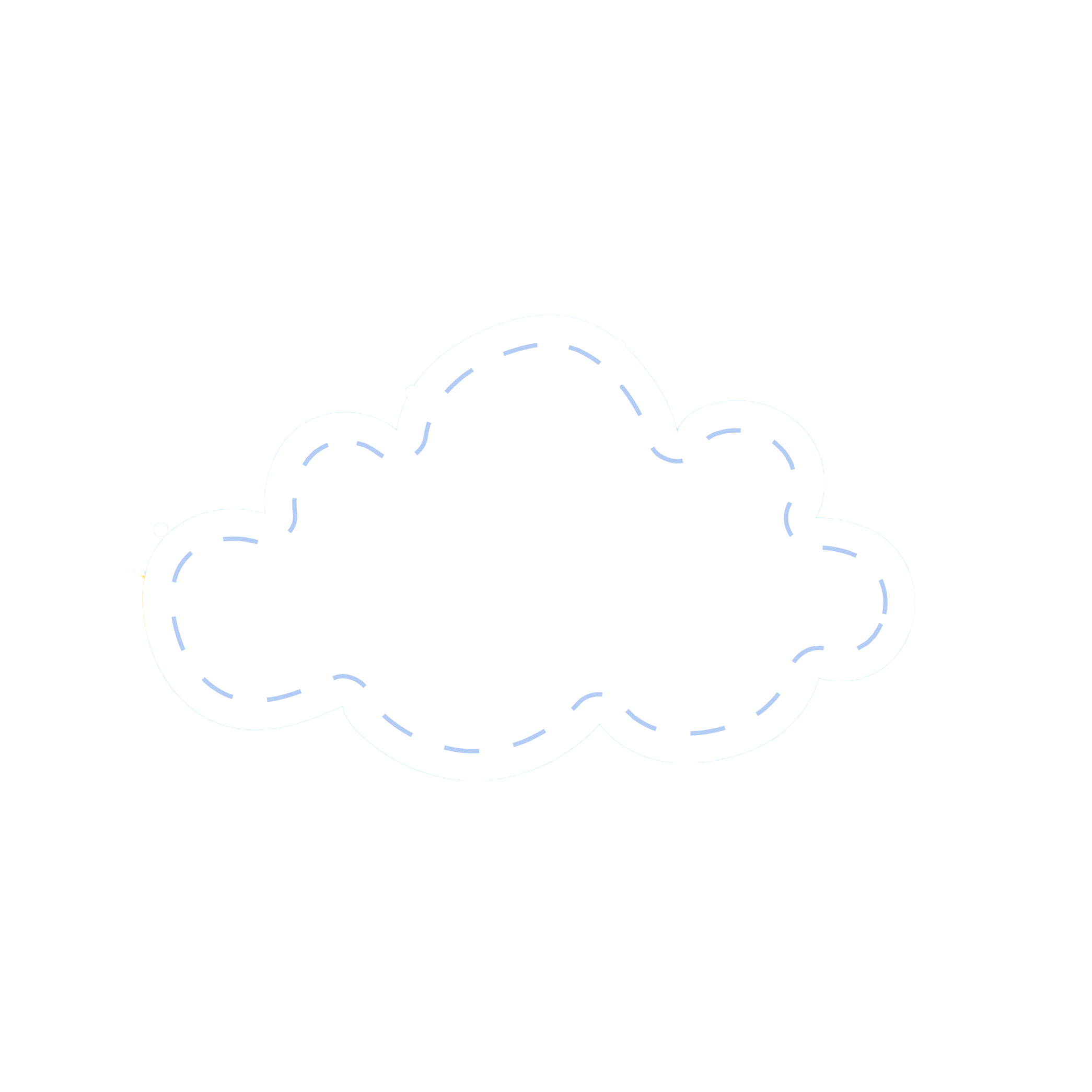 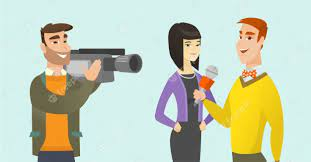 Elementos para
la comprensión 
de la entrevista
Tecnicas de entrevista
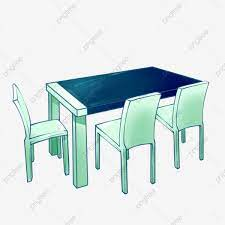 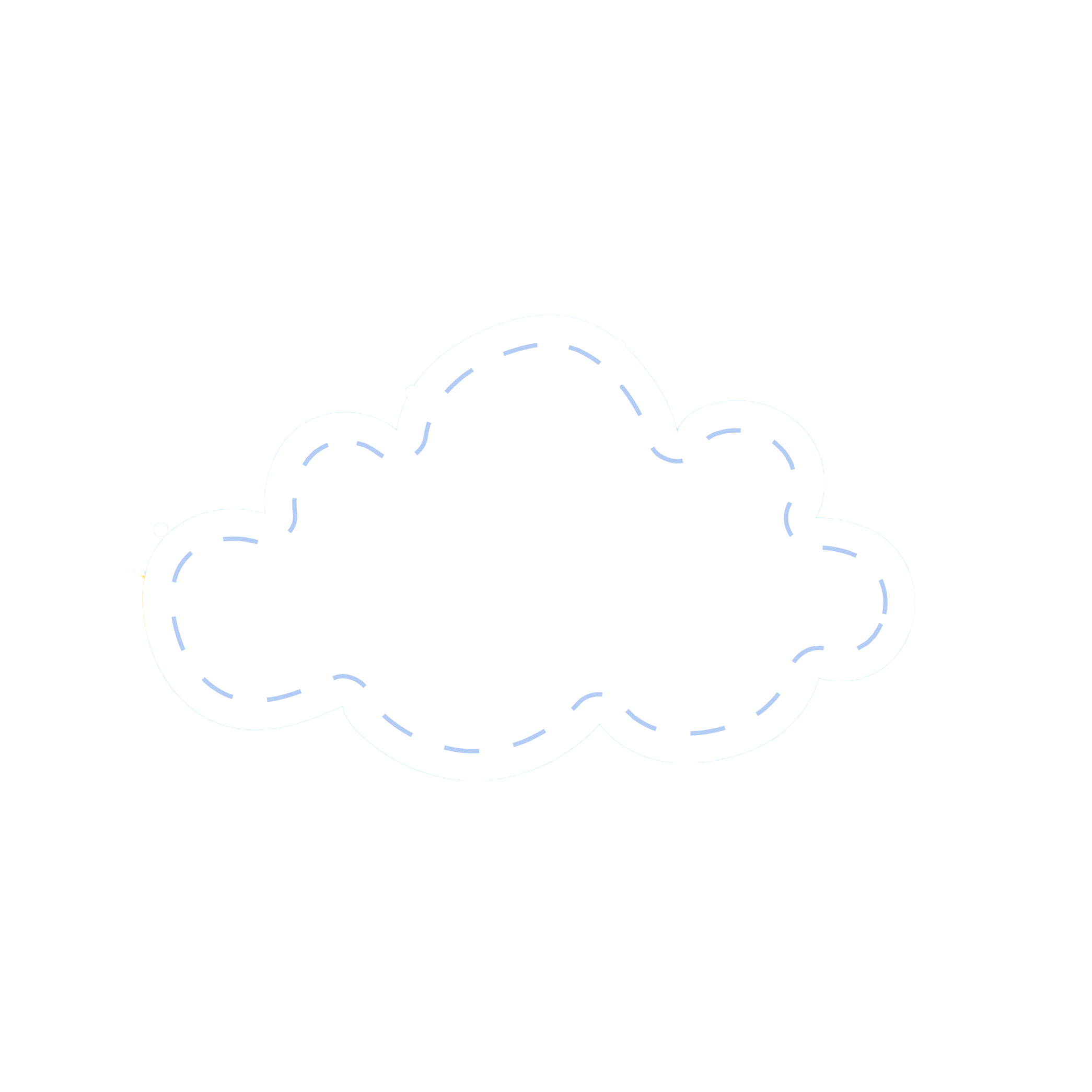 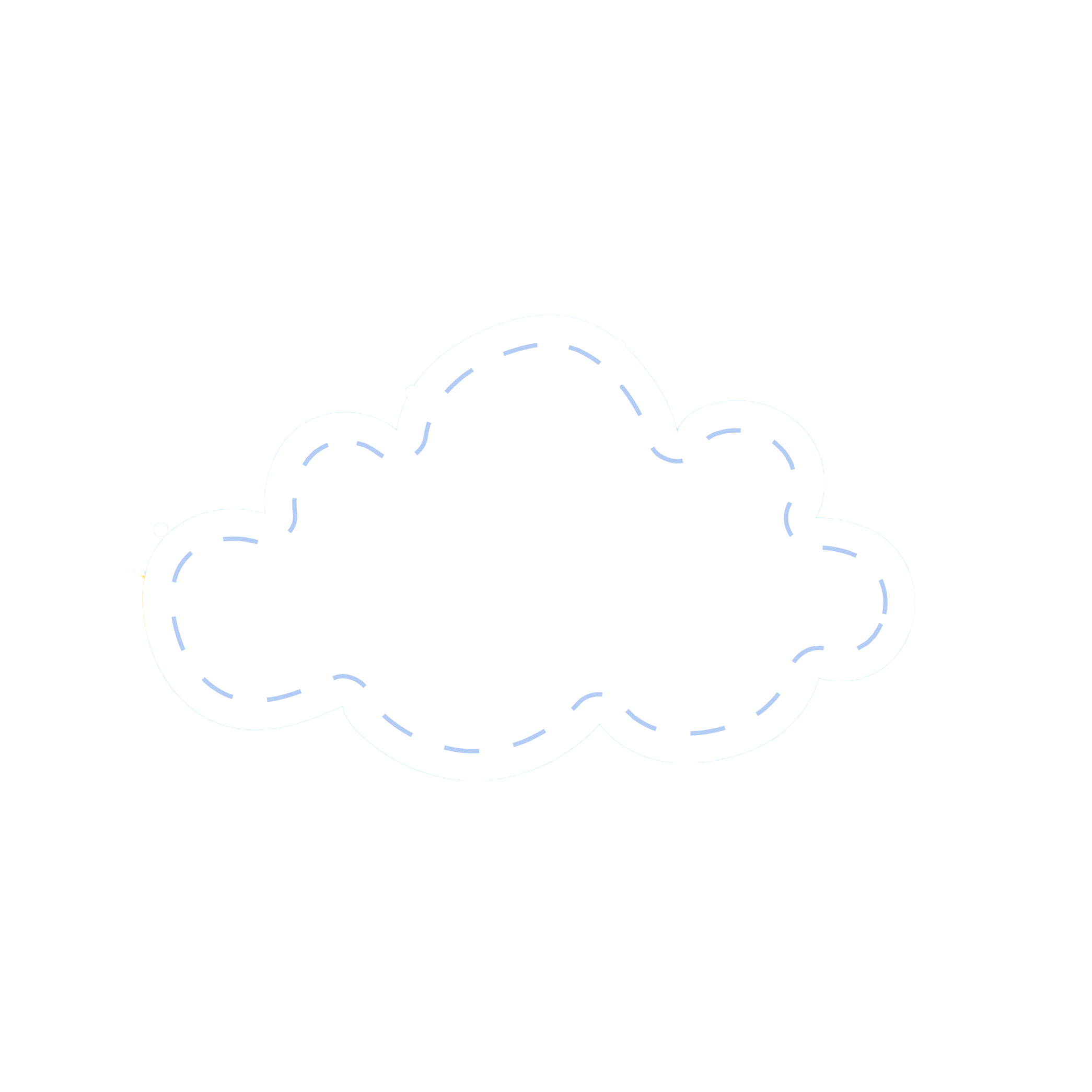 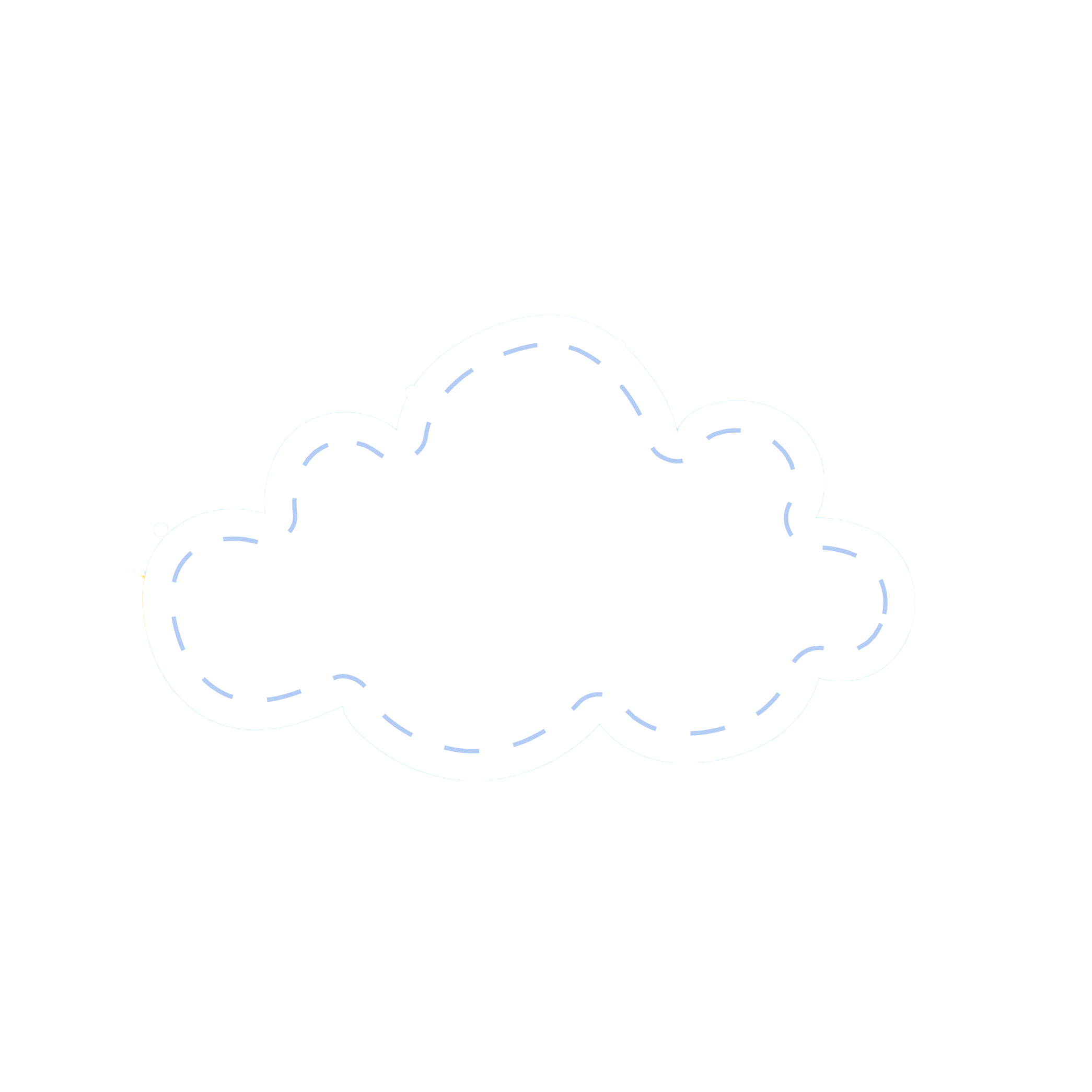 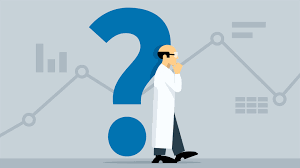 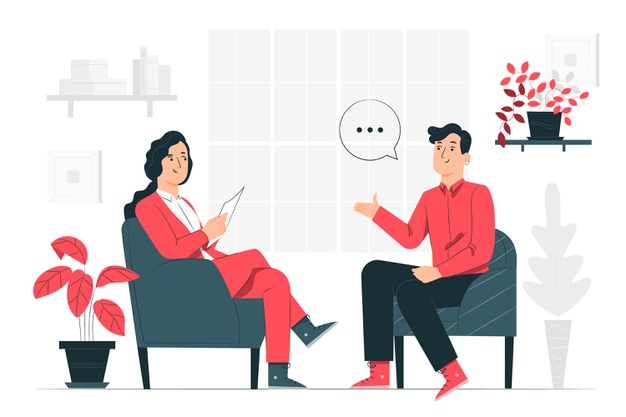 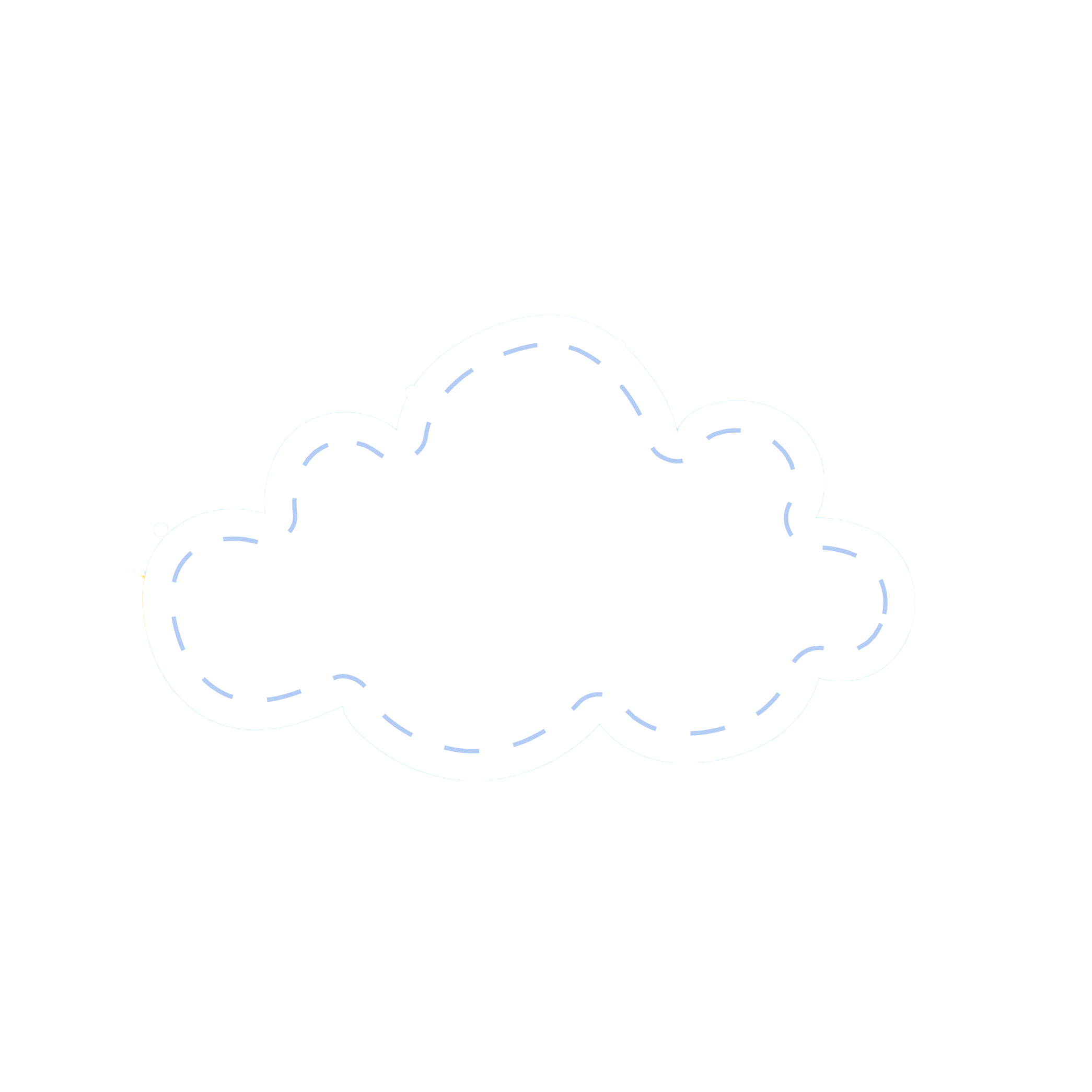 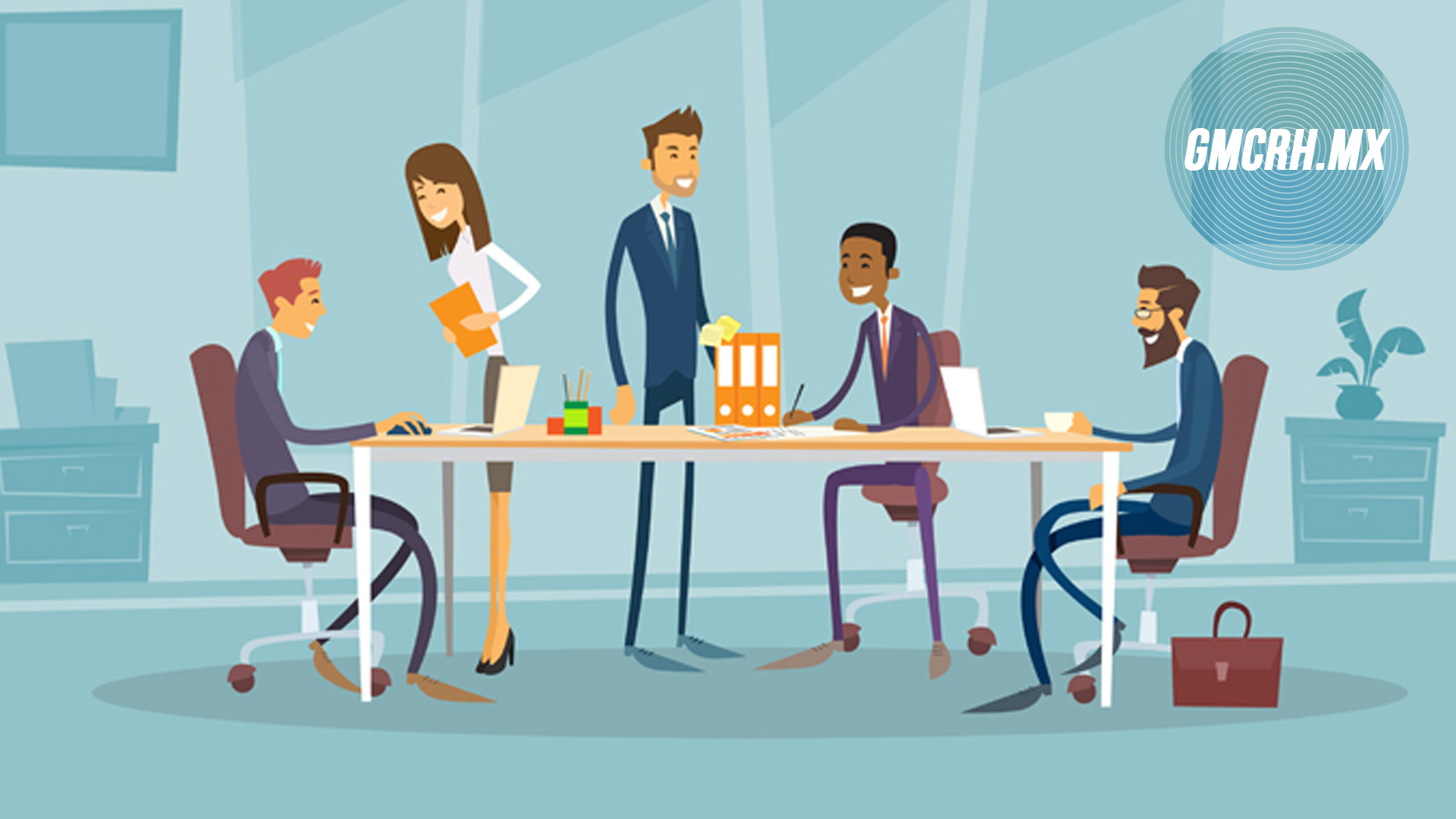 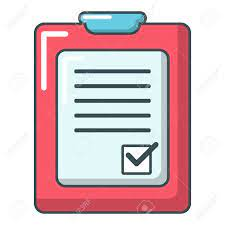 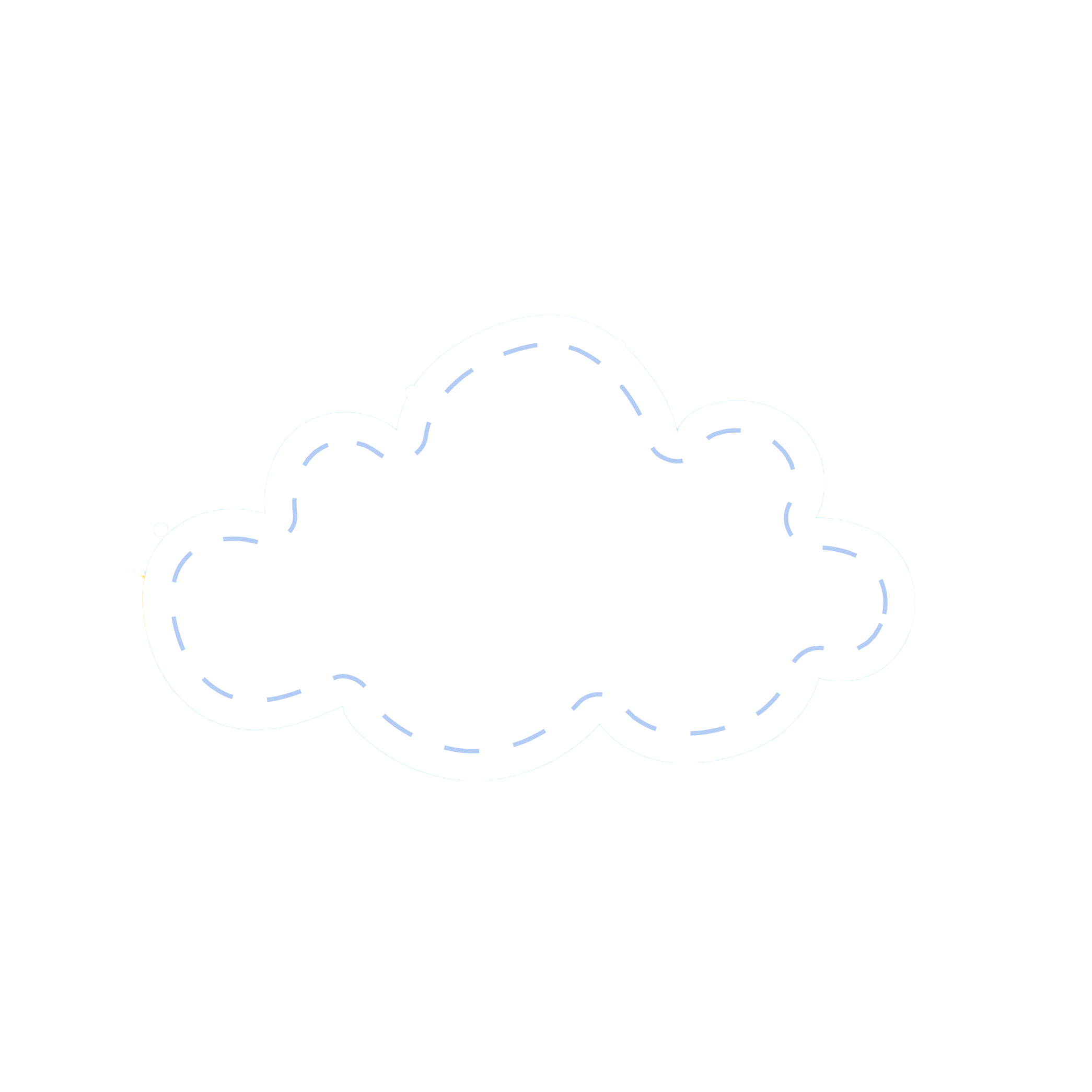 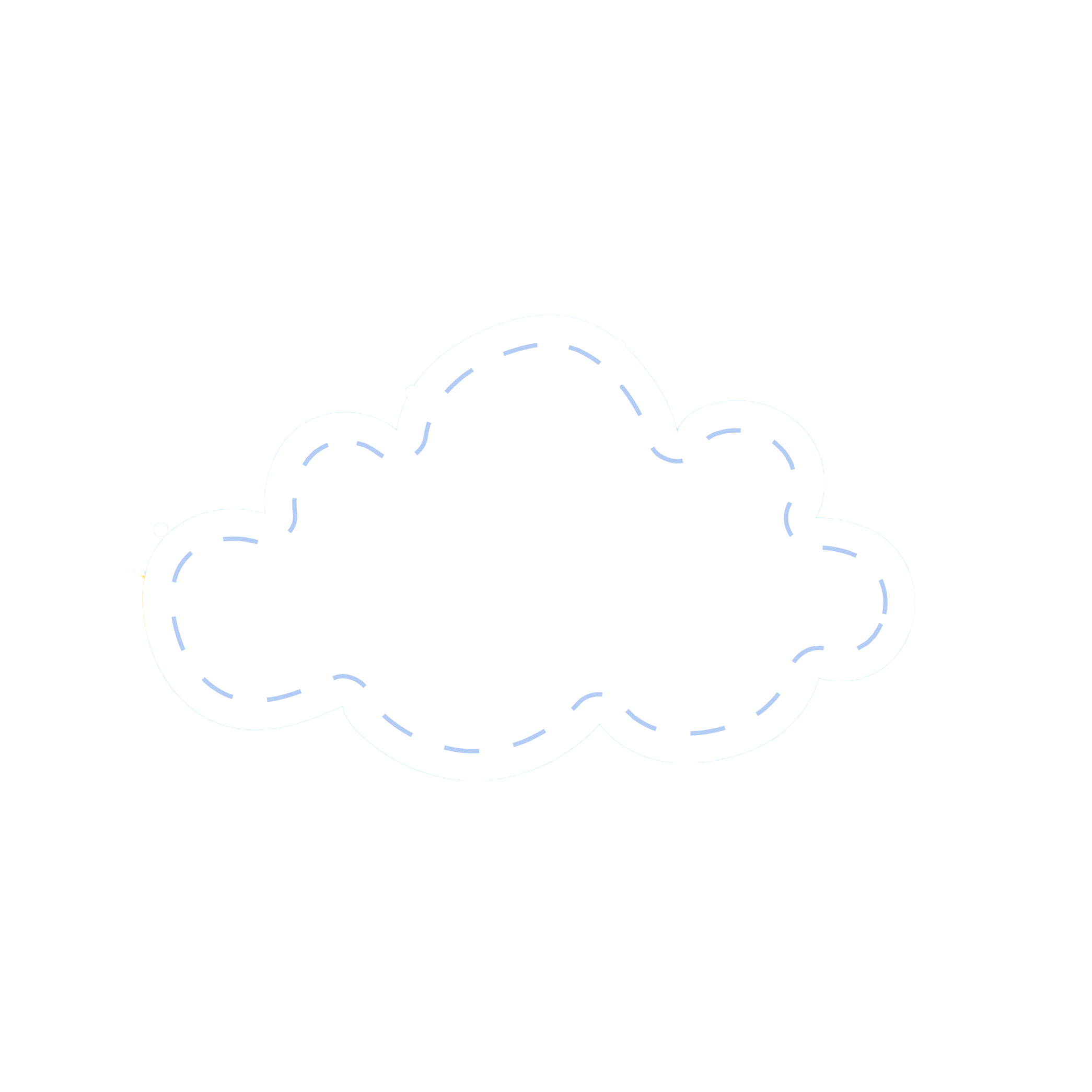 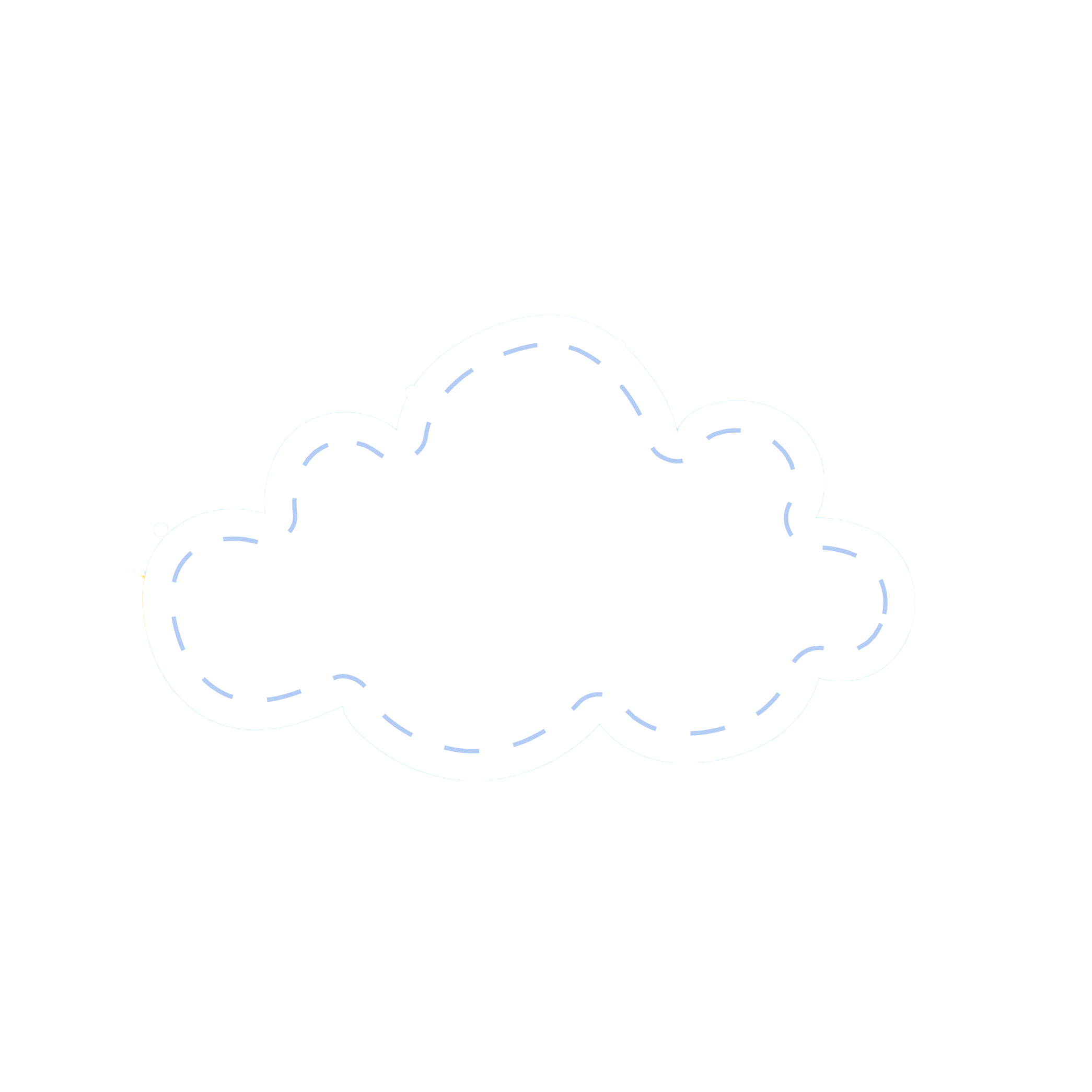 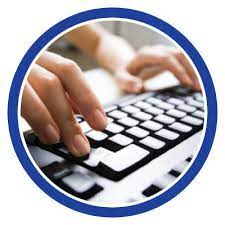 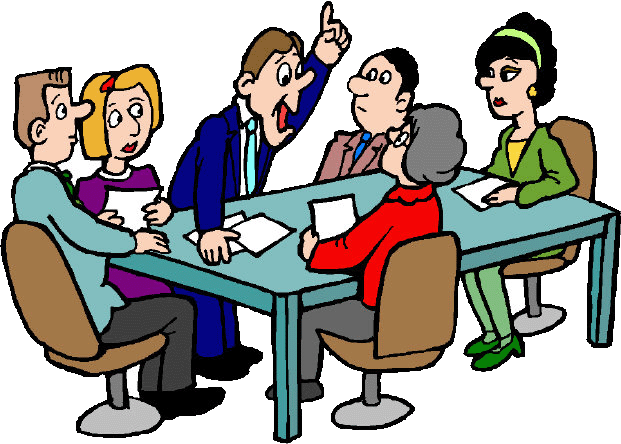